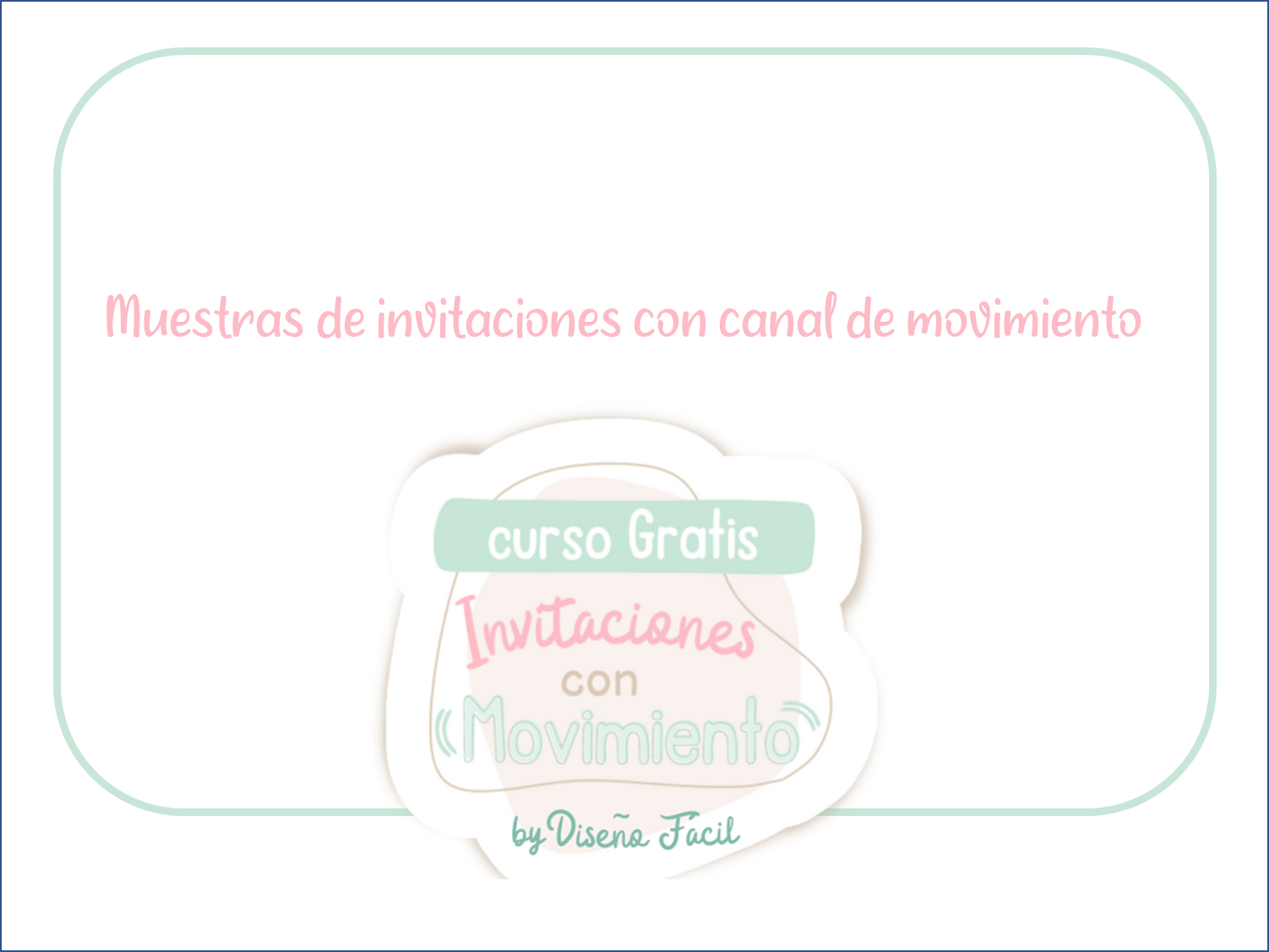 Muestra para editar
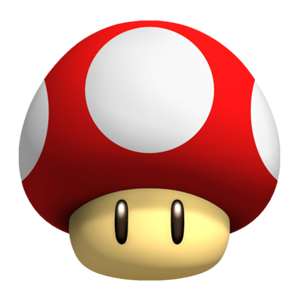 Estas Invitado a mi cumple
Ander
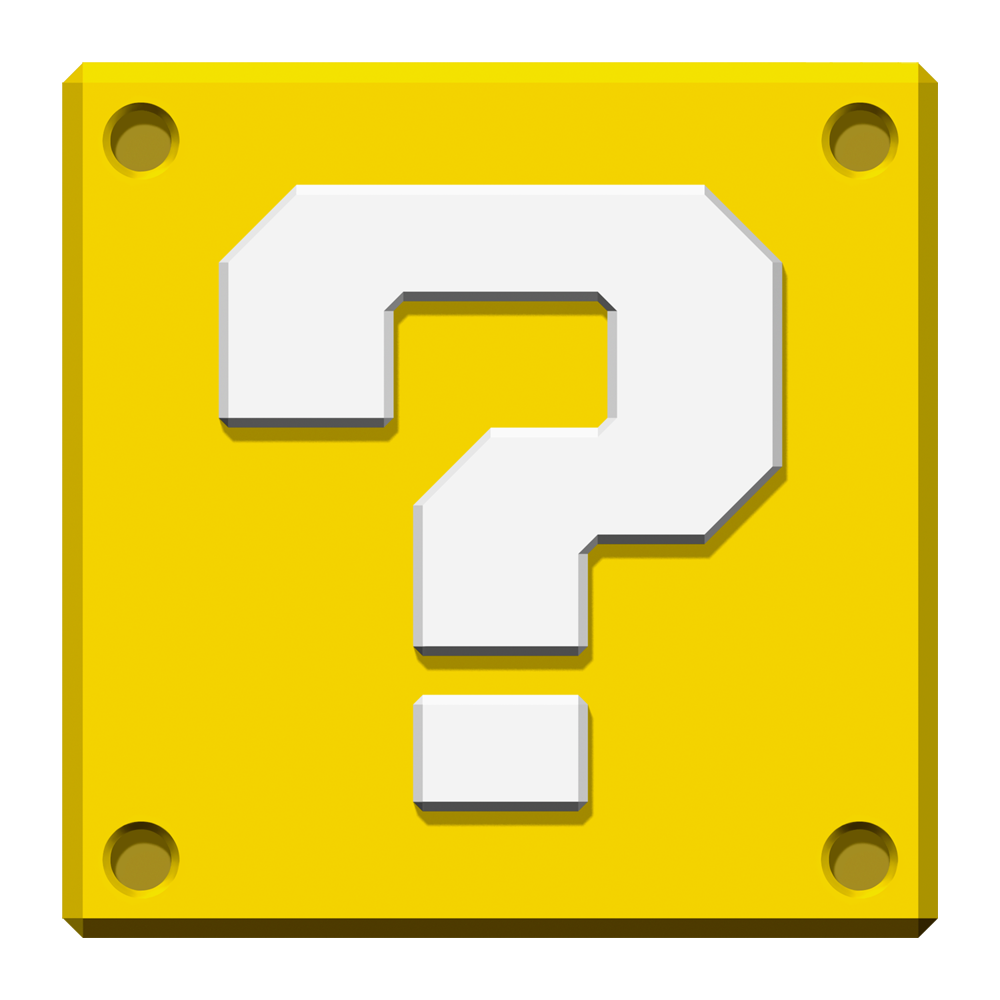 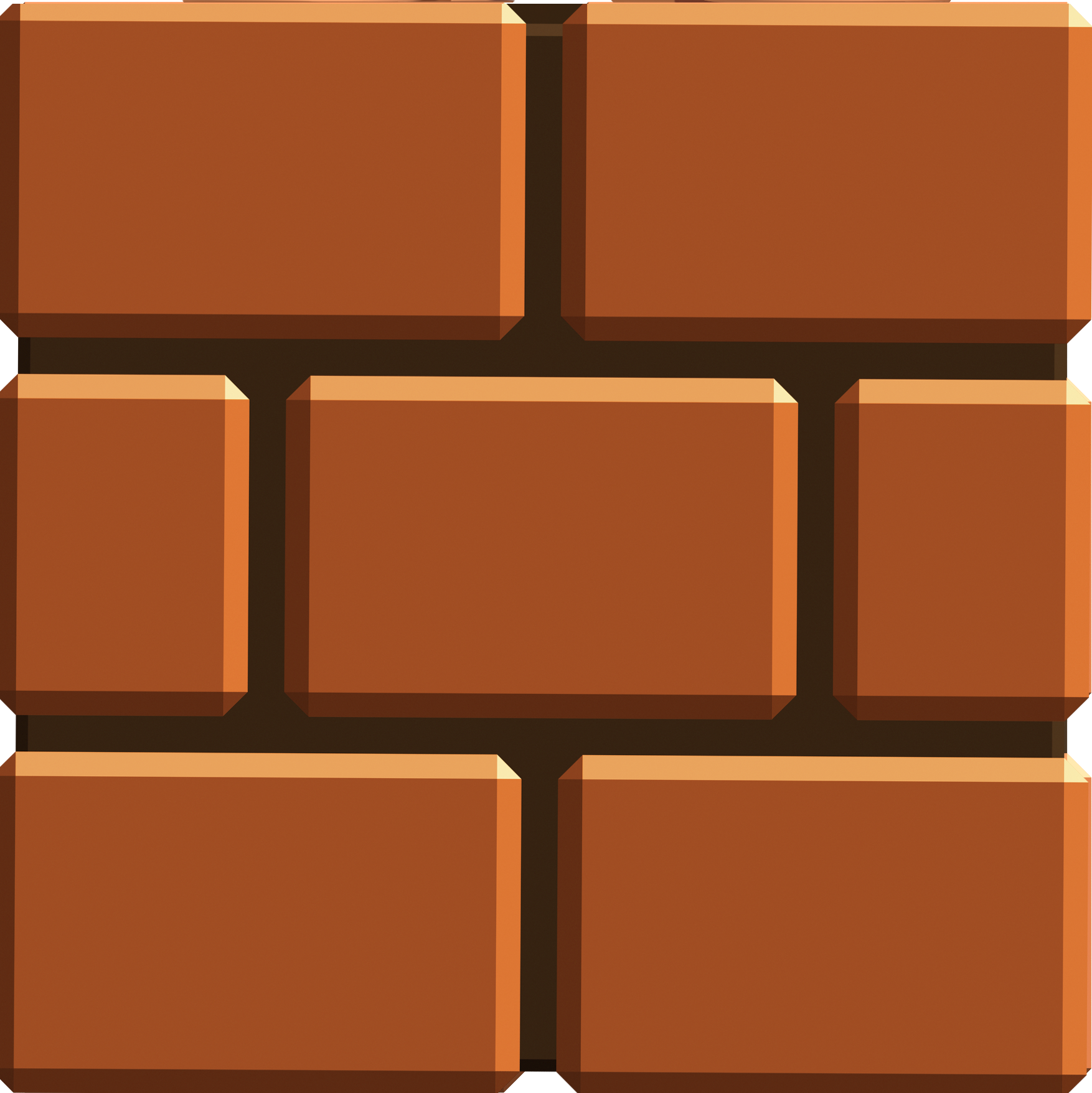 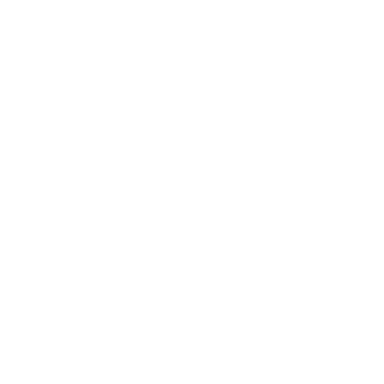 7 Años
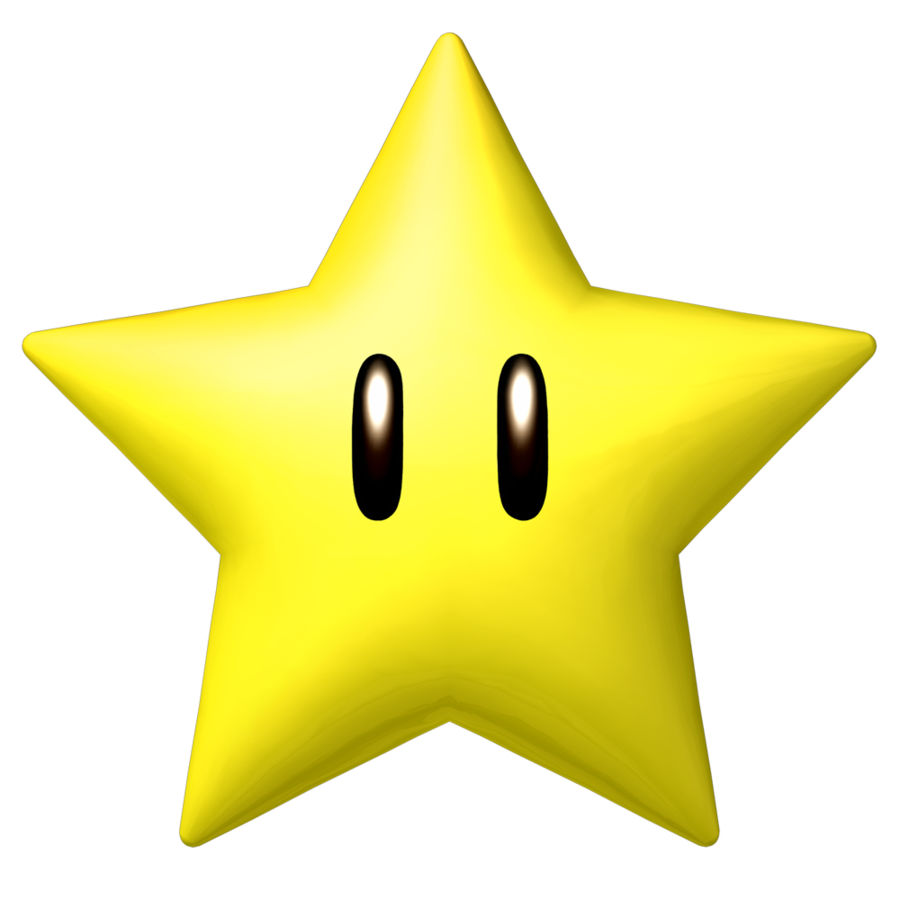 23
Sábado
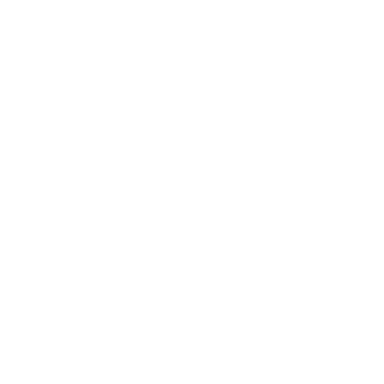 4 p.m.
Marzo
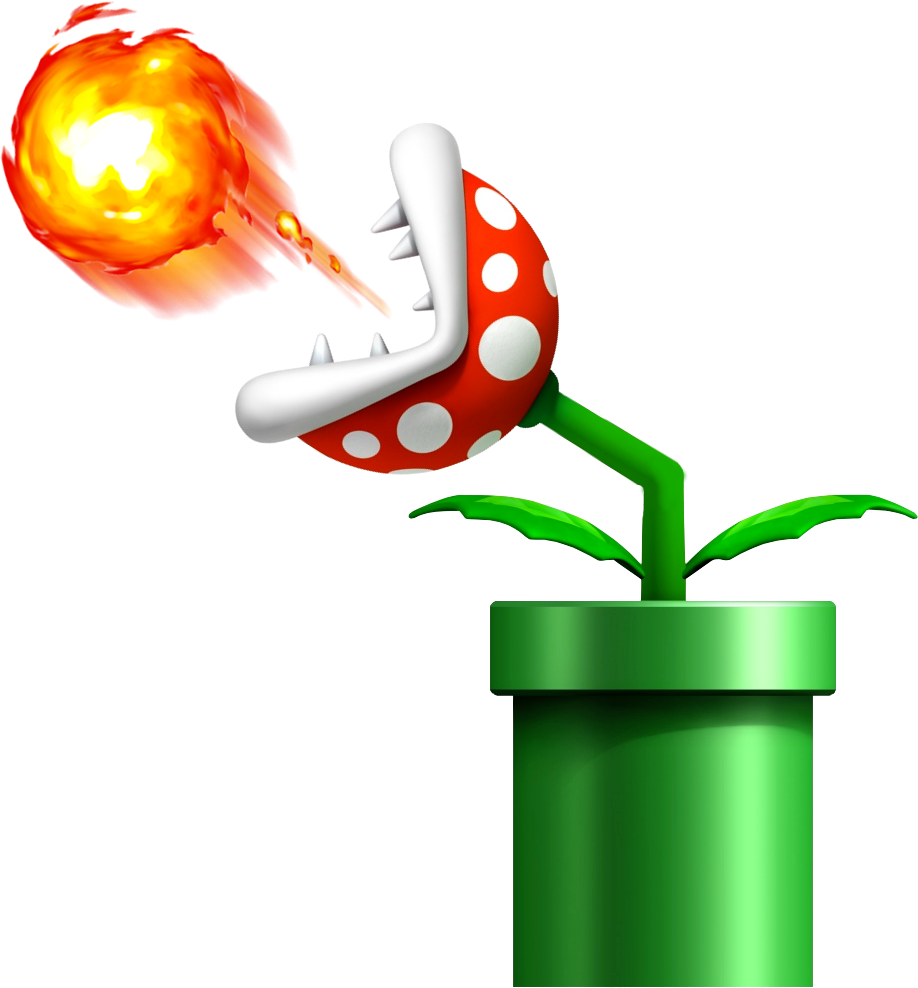 No  faltes
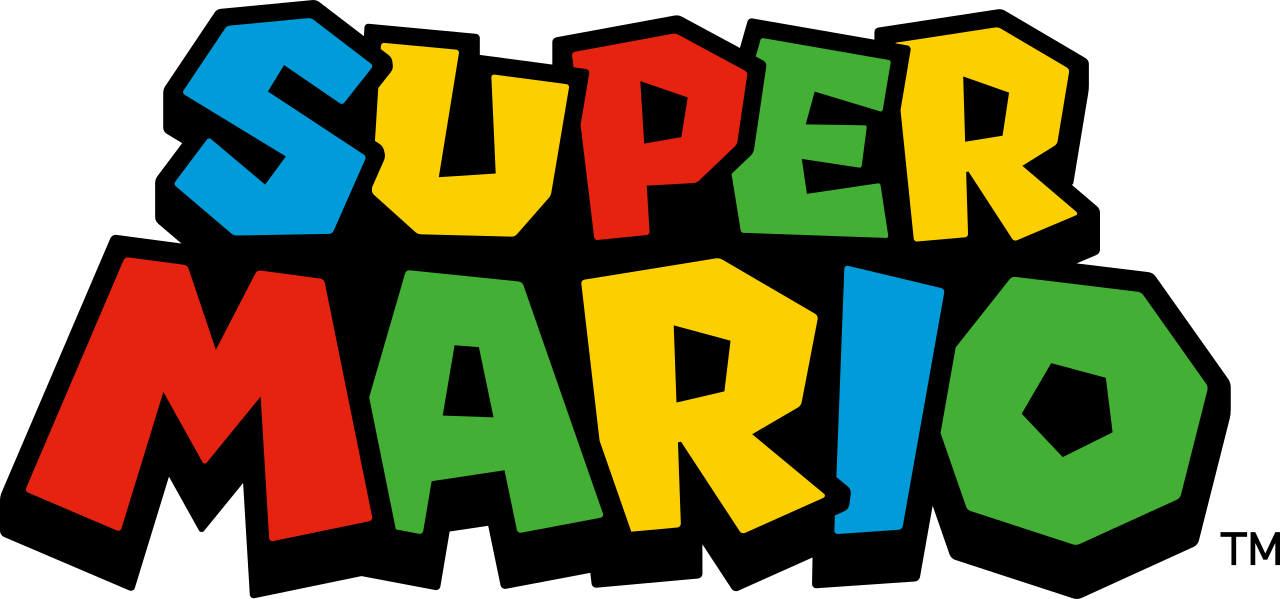 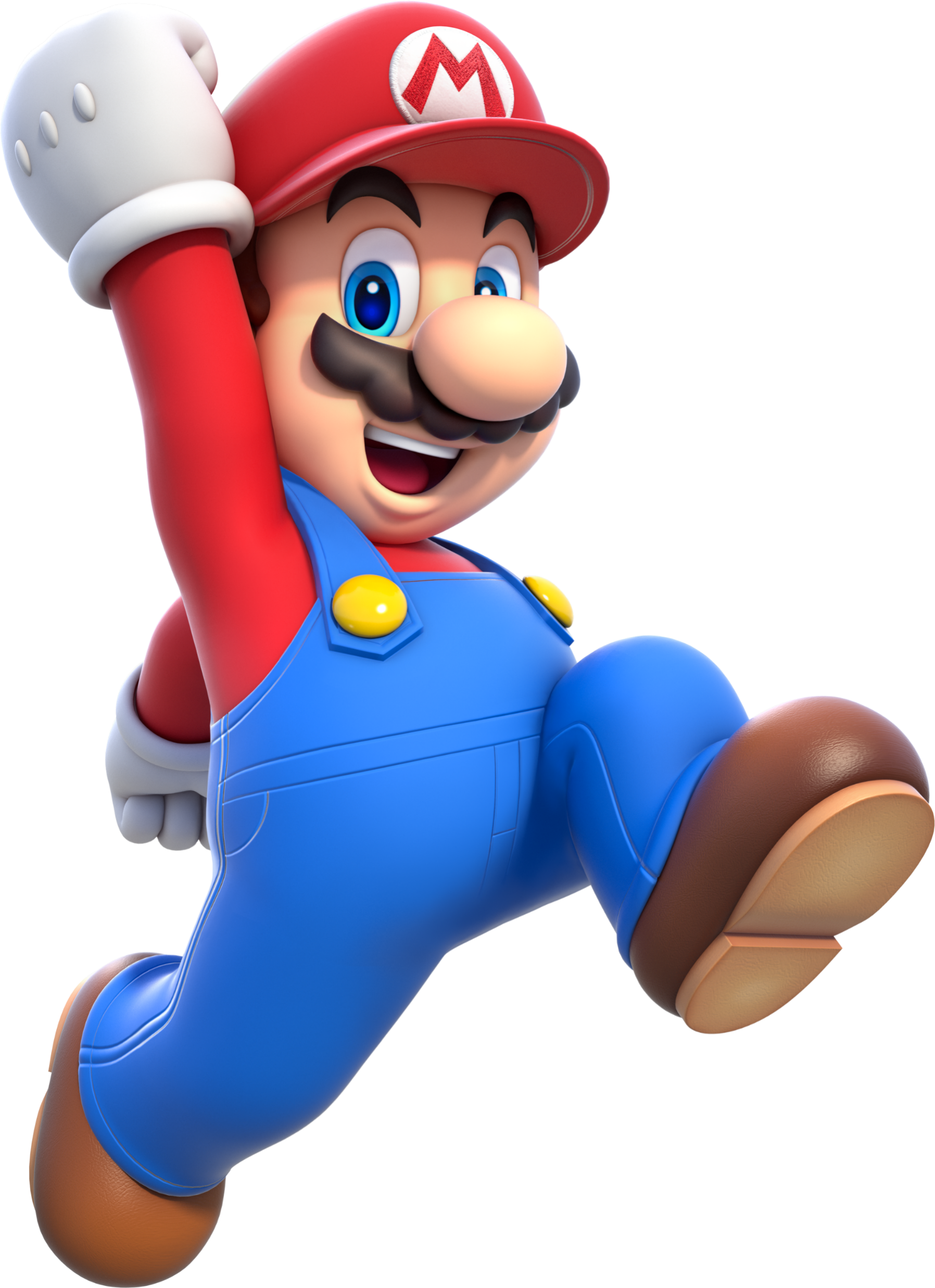 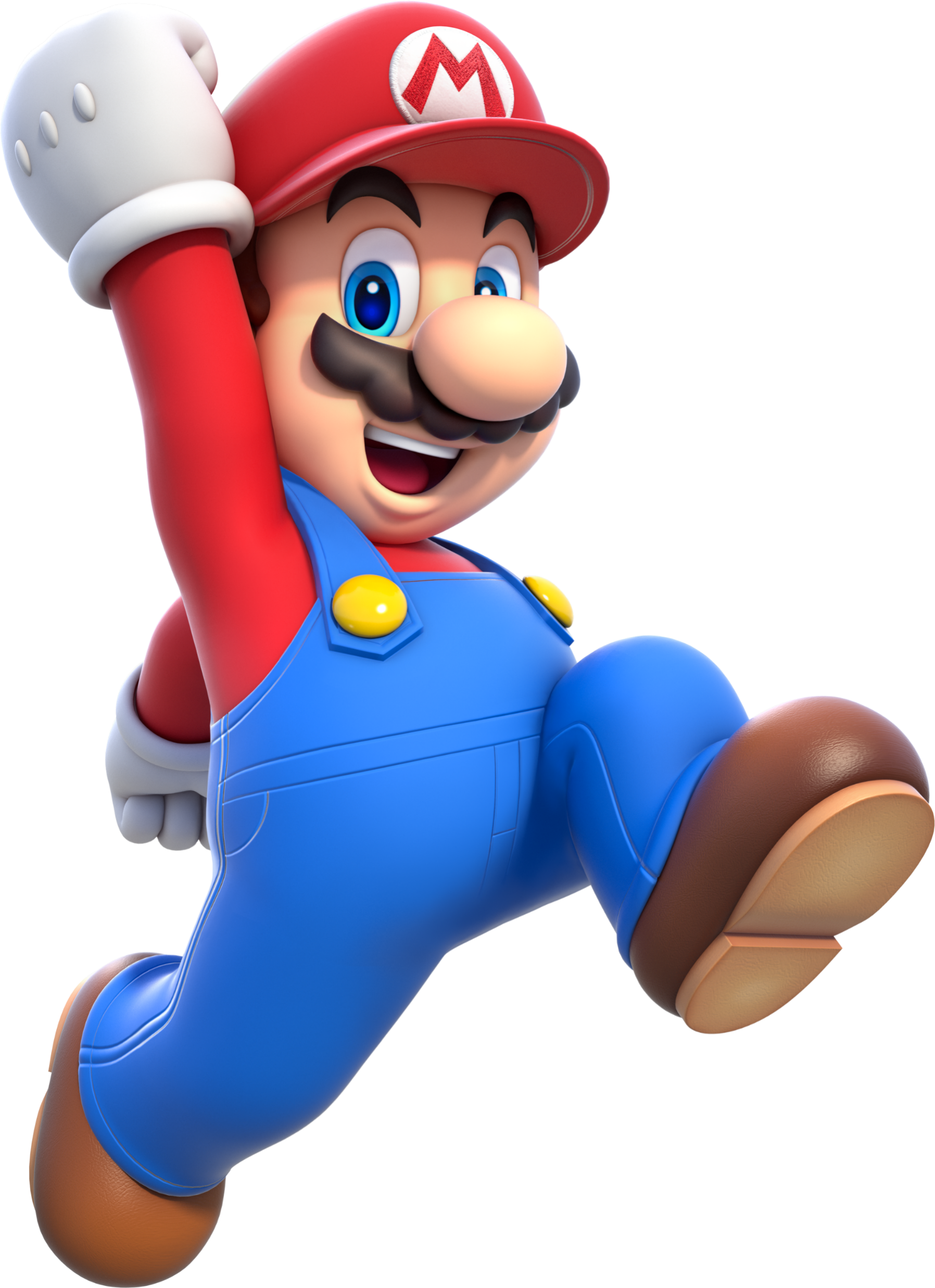 Fondo
Frente
Muestra no editable de Mario
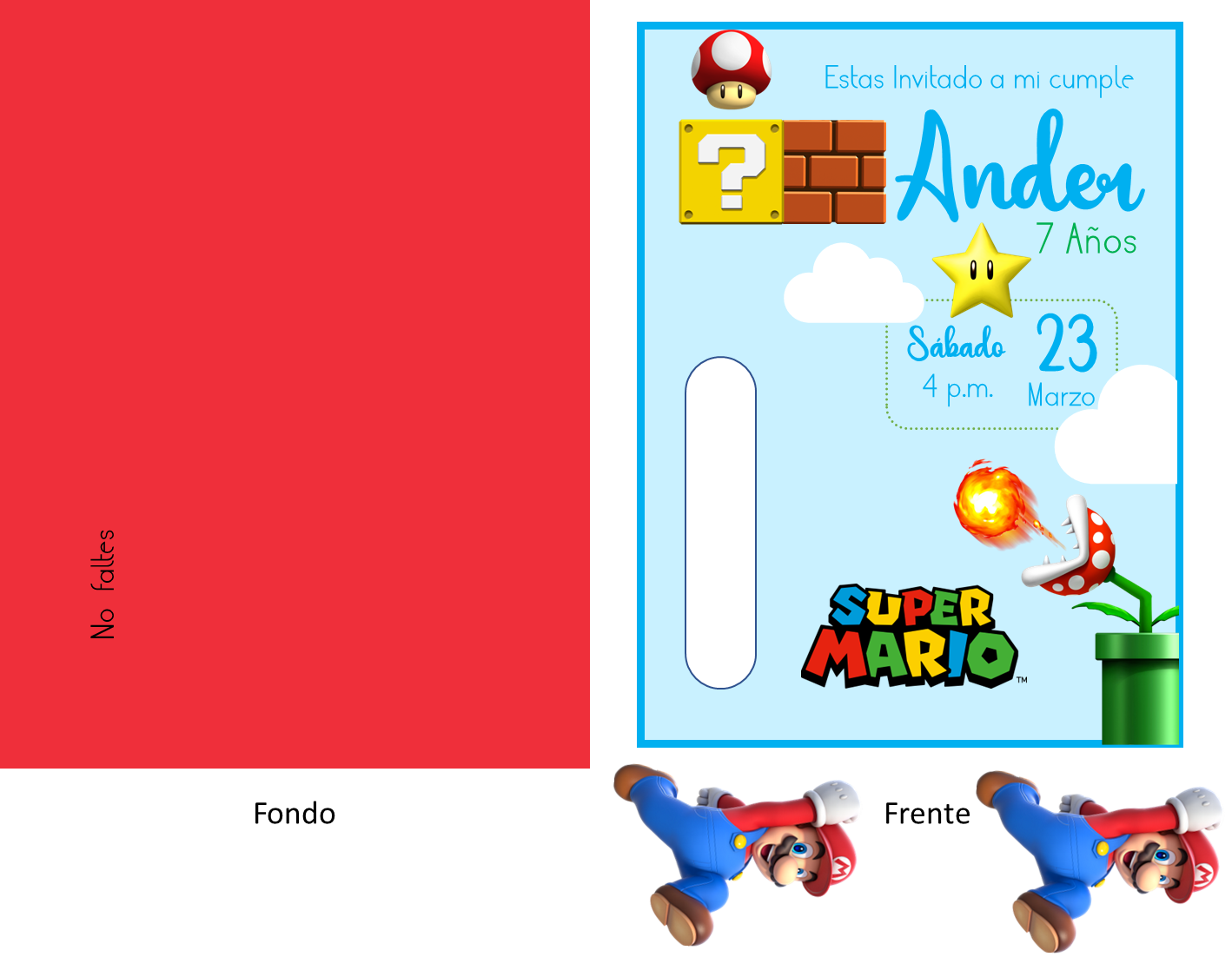 Muestra no editable de Dinosaurio
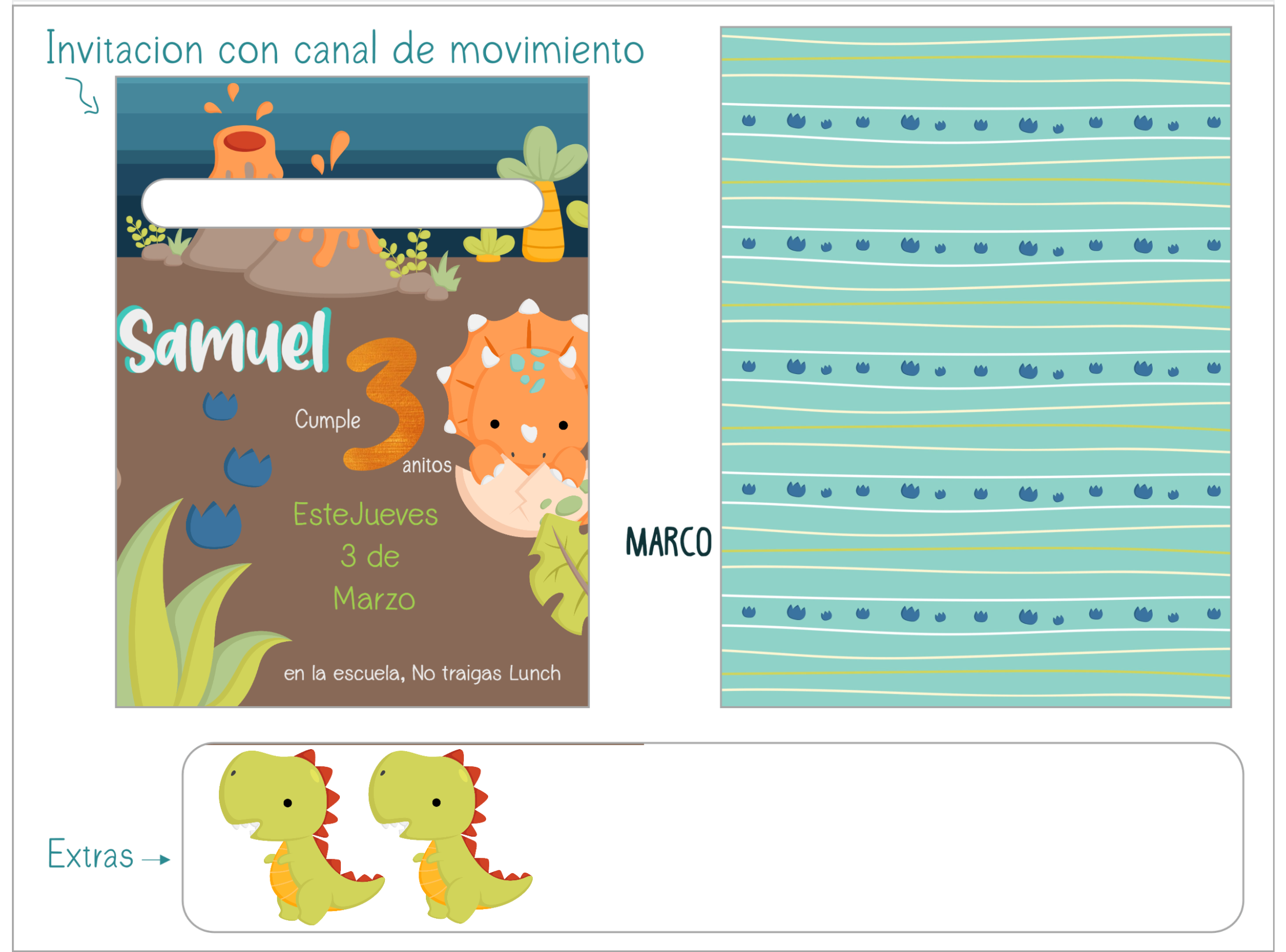 Muestra no editable de primera comunión
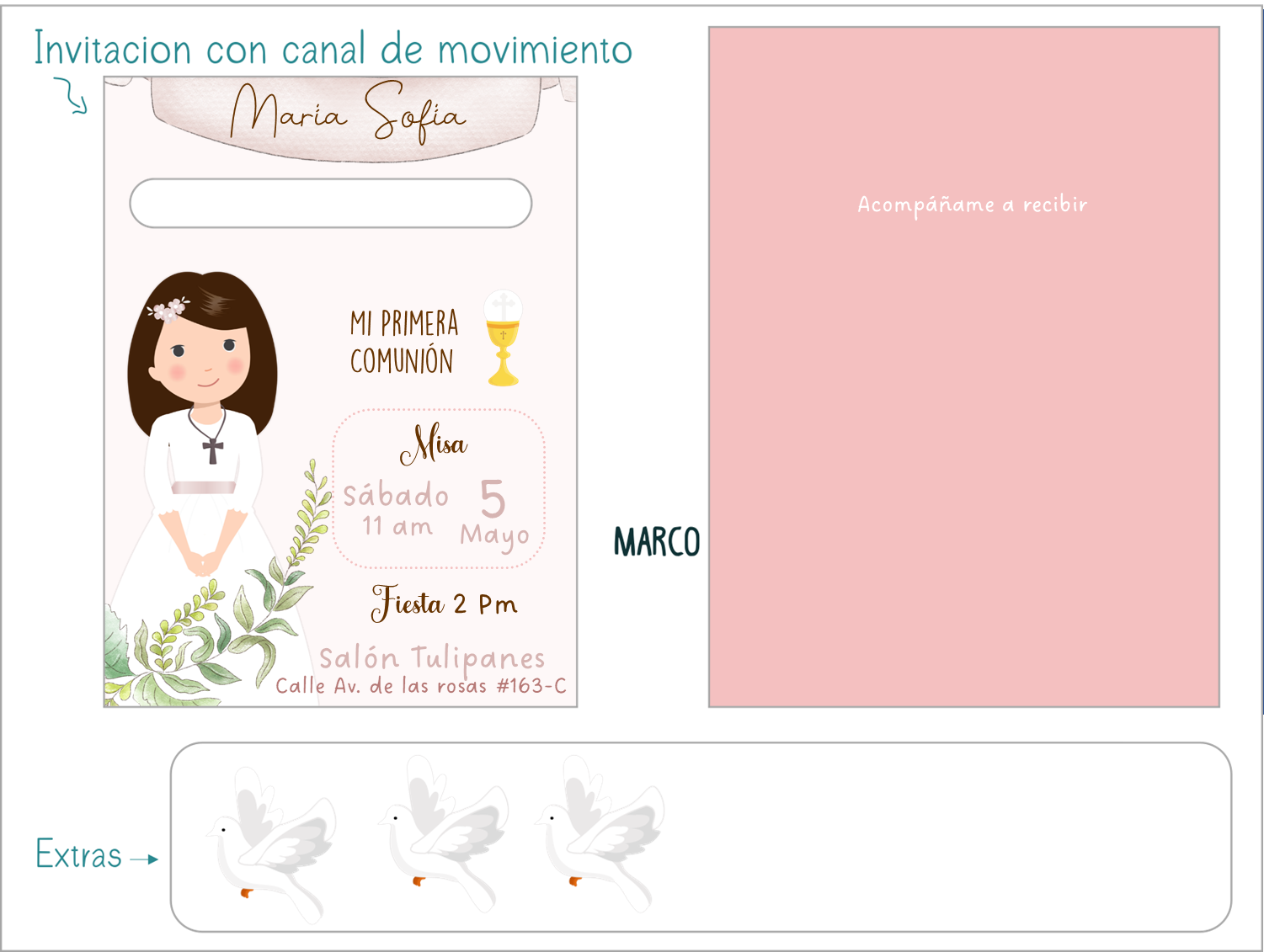 Muestra no editable de Baby Shower
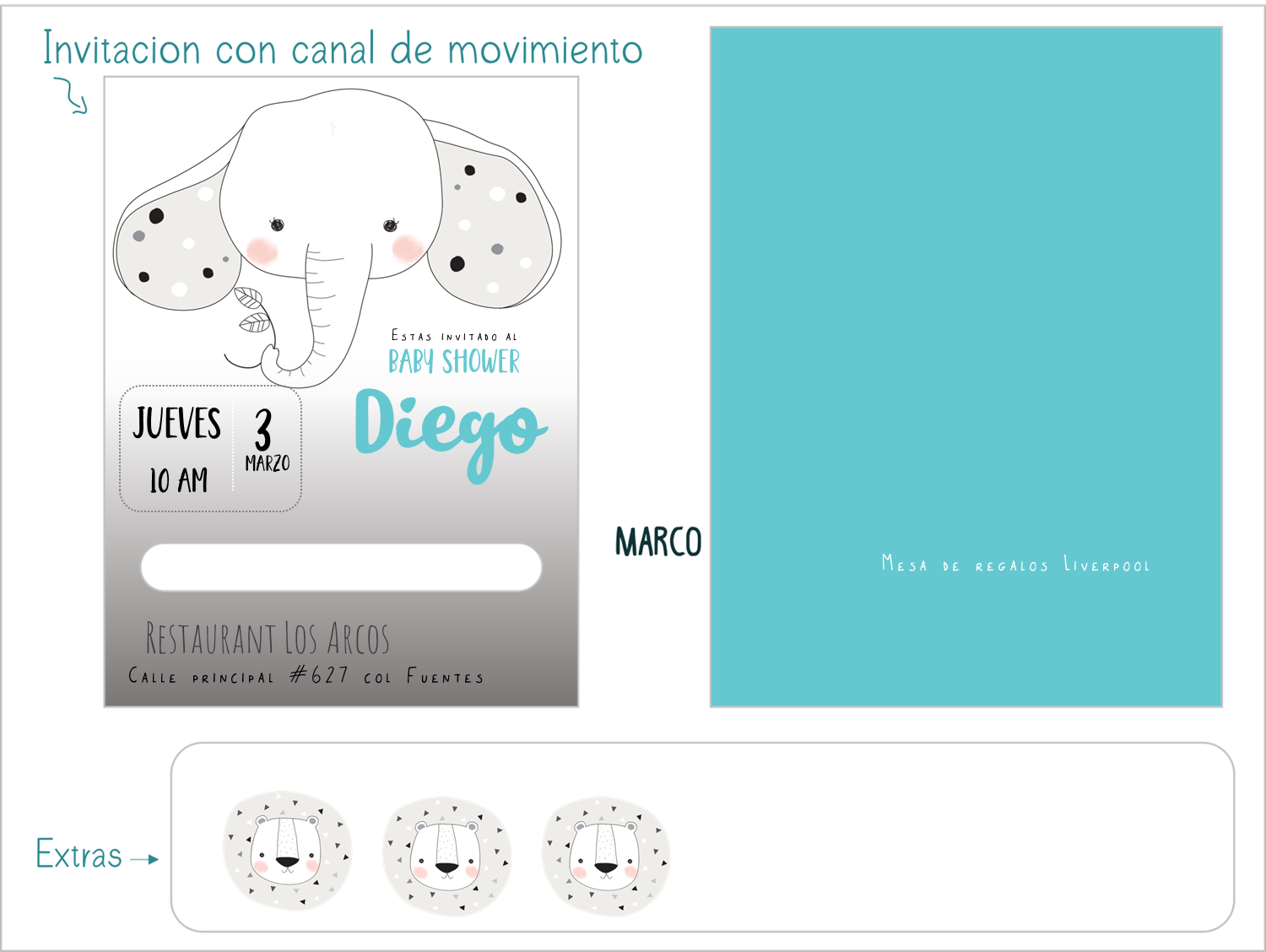 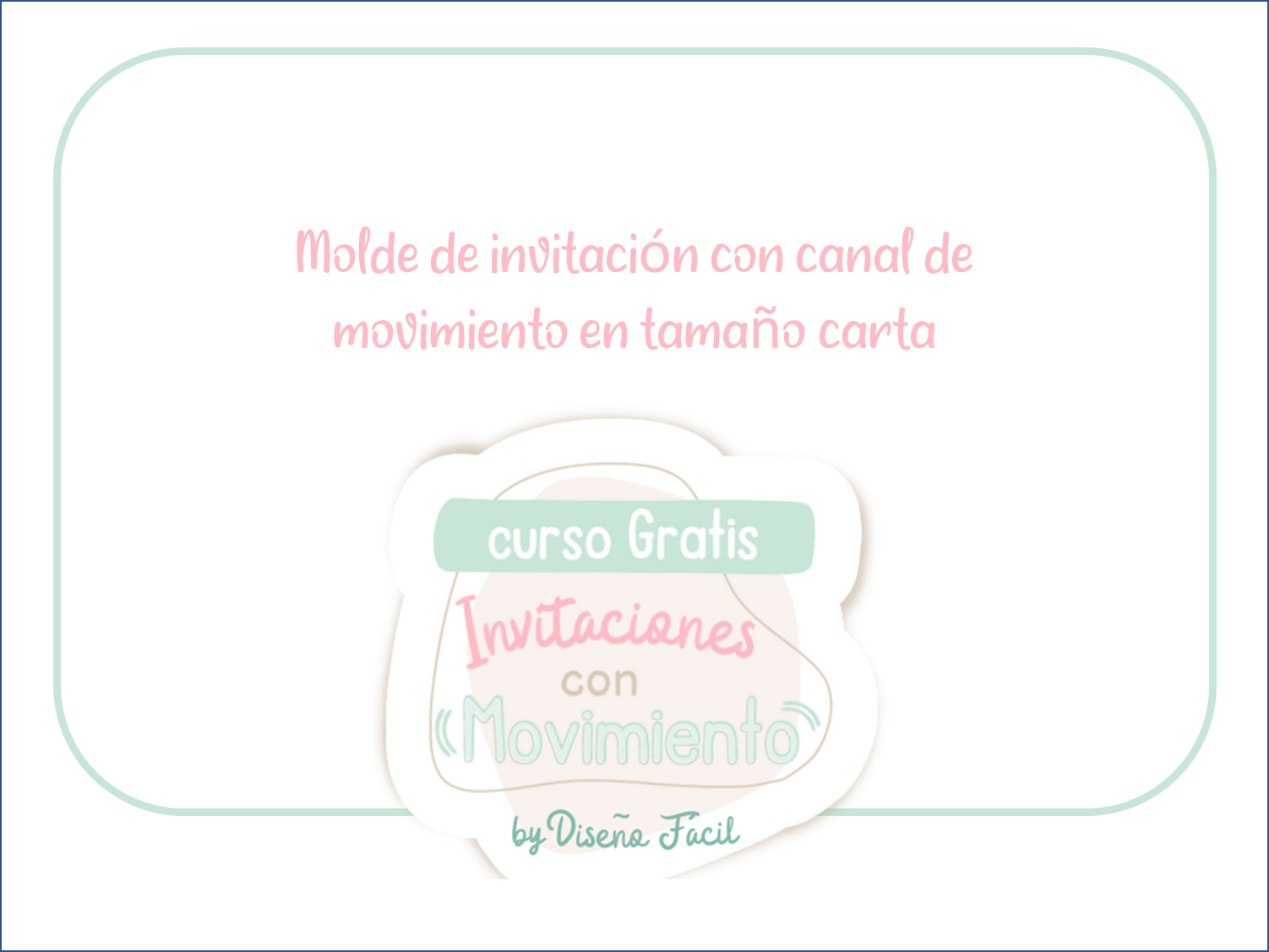 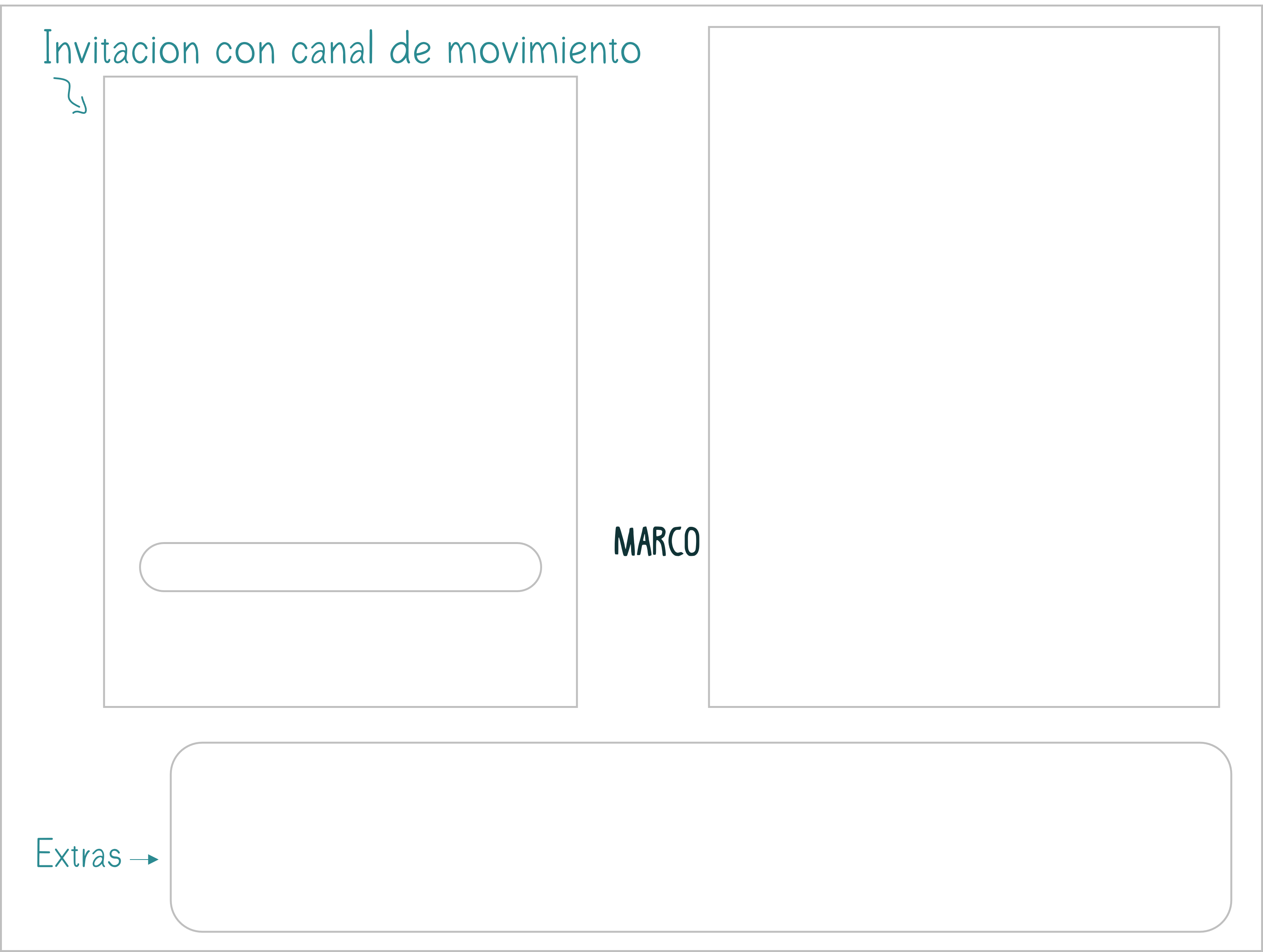 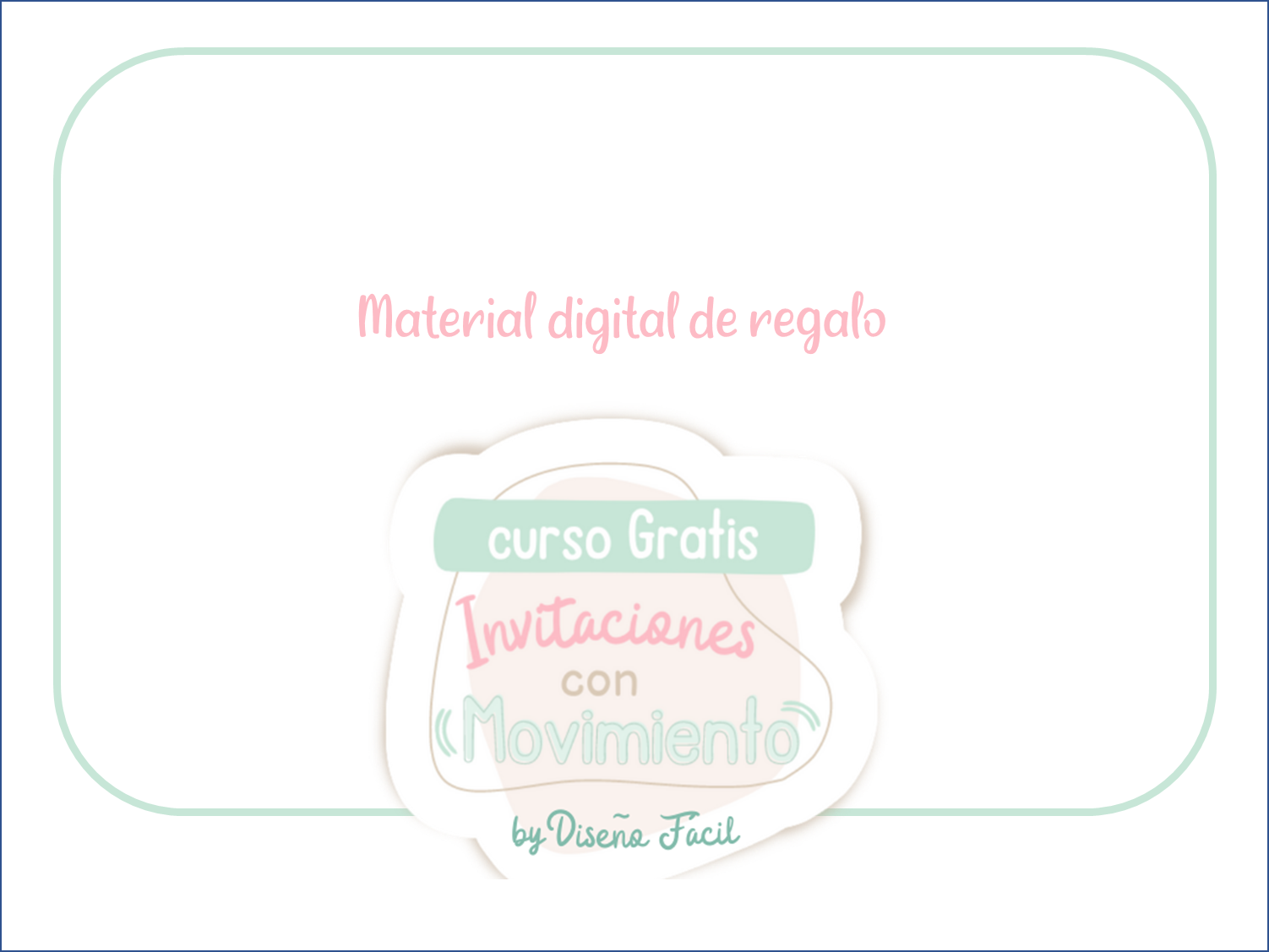 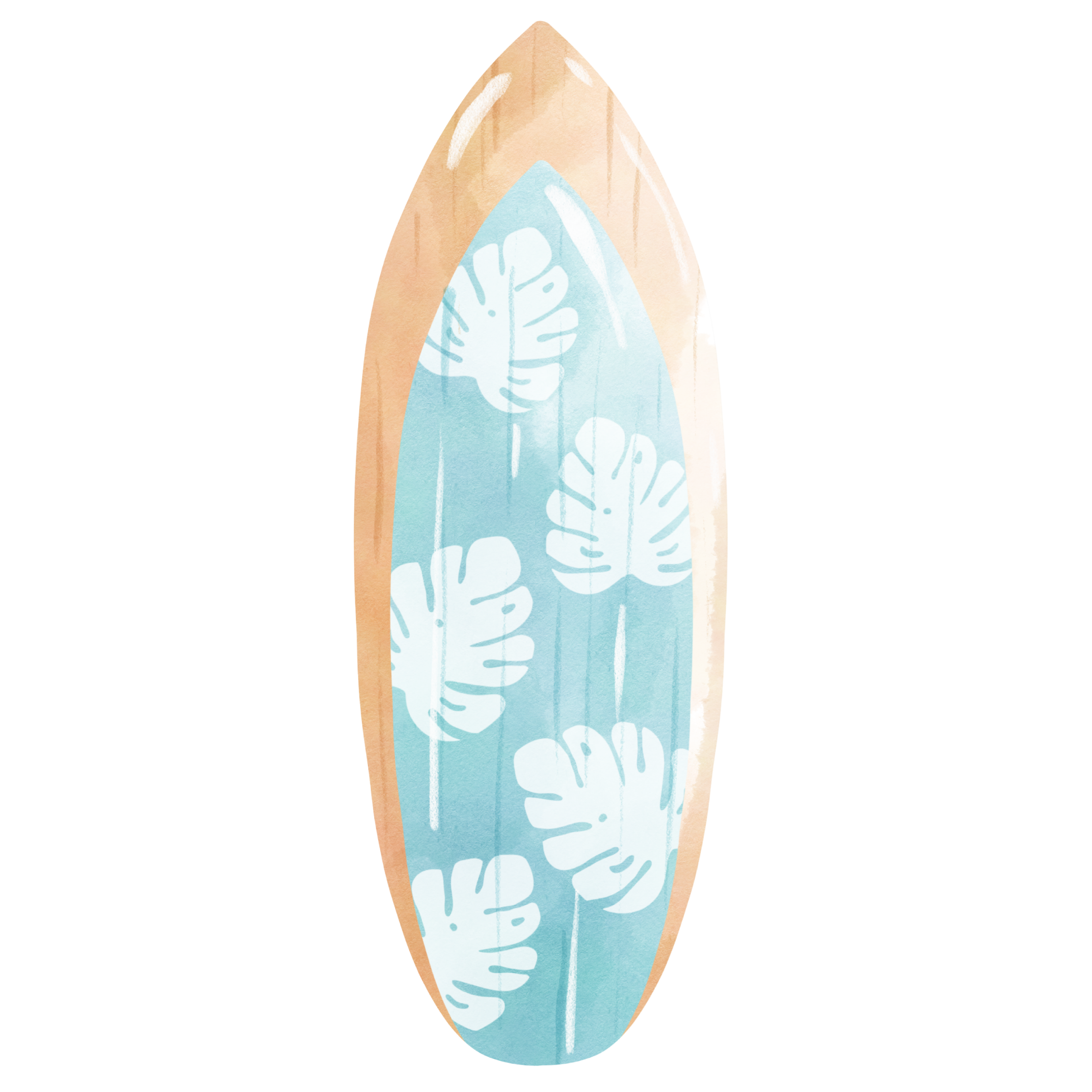 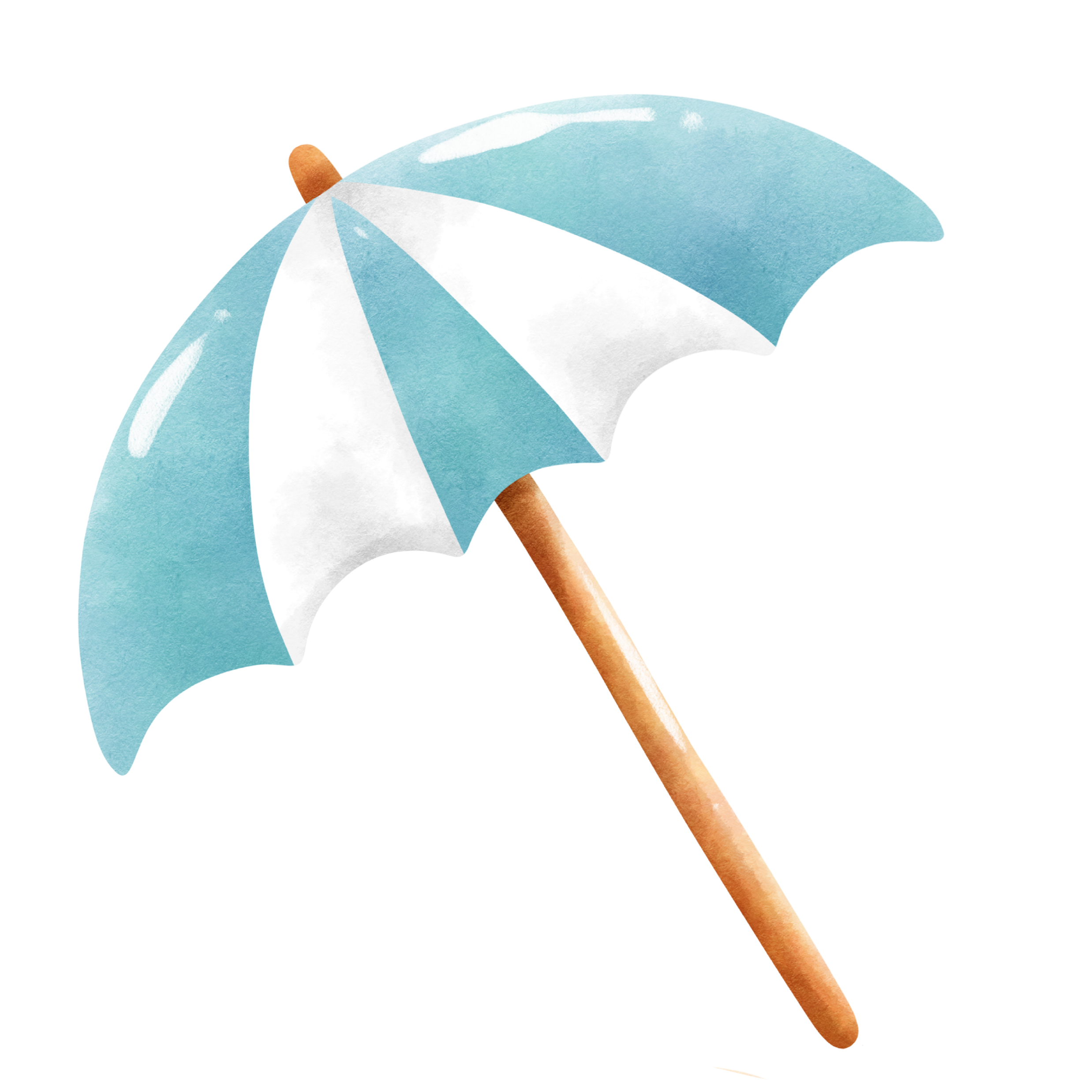 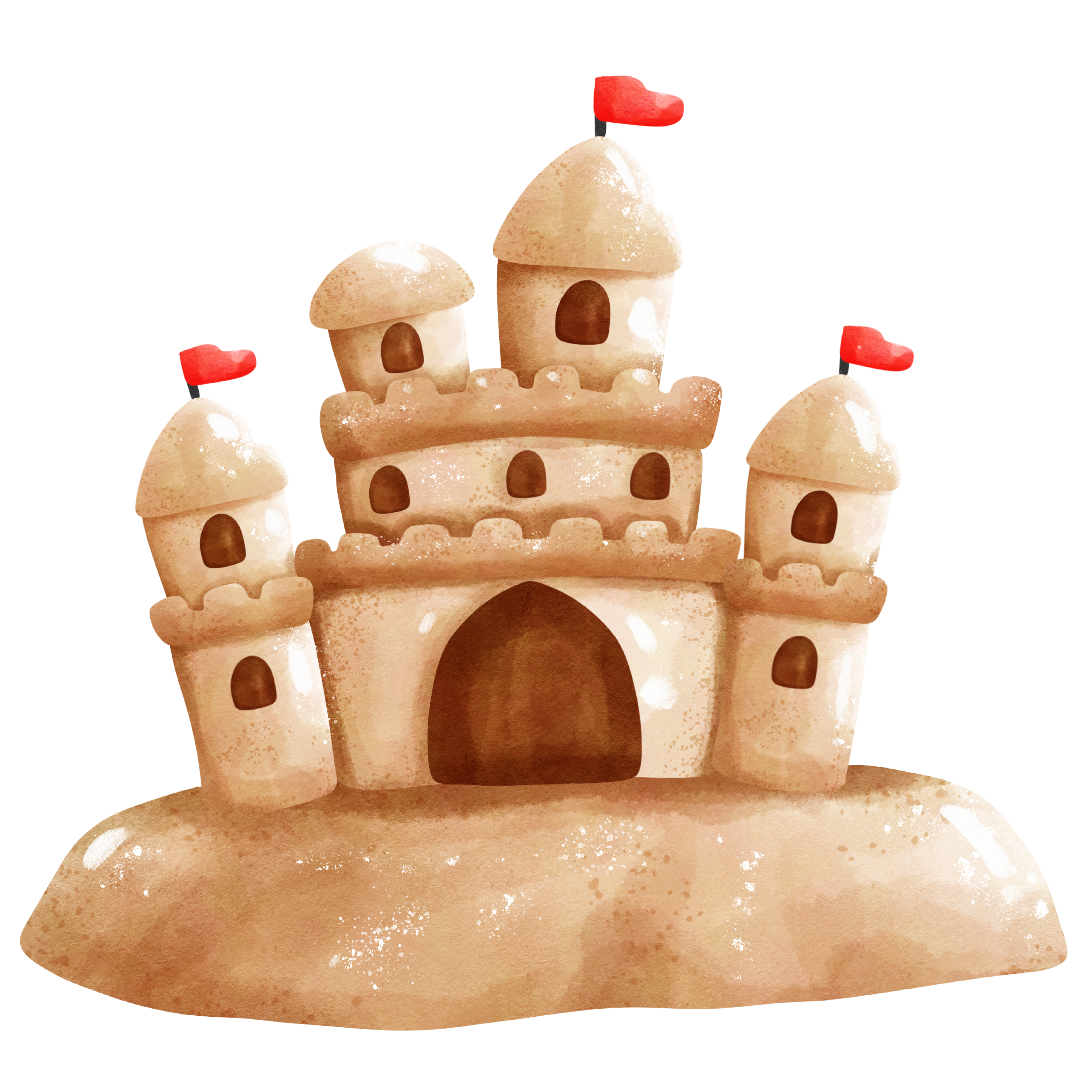 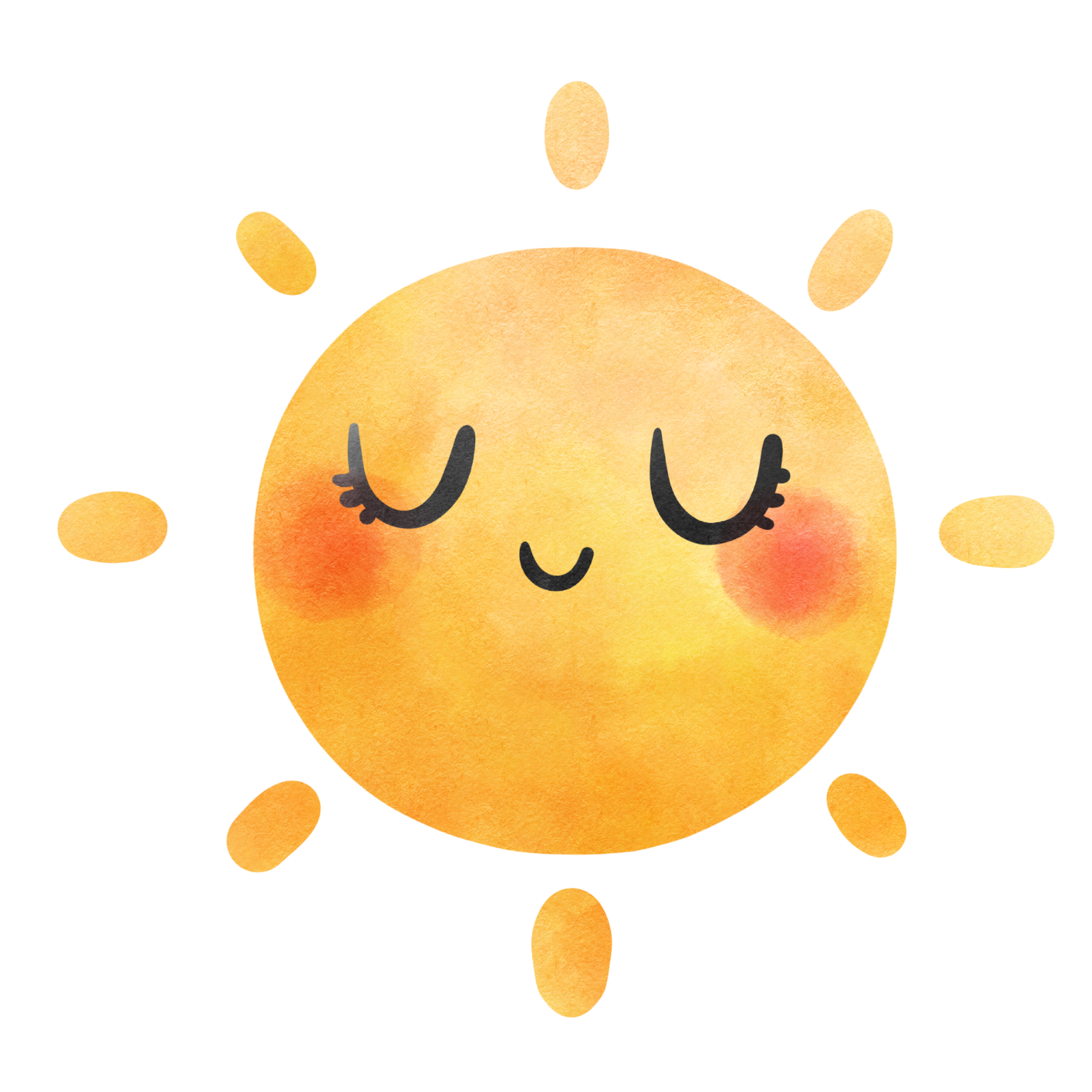 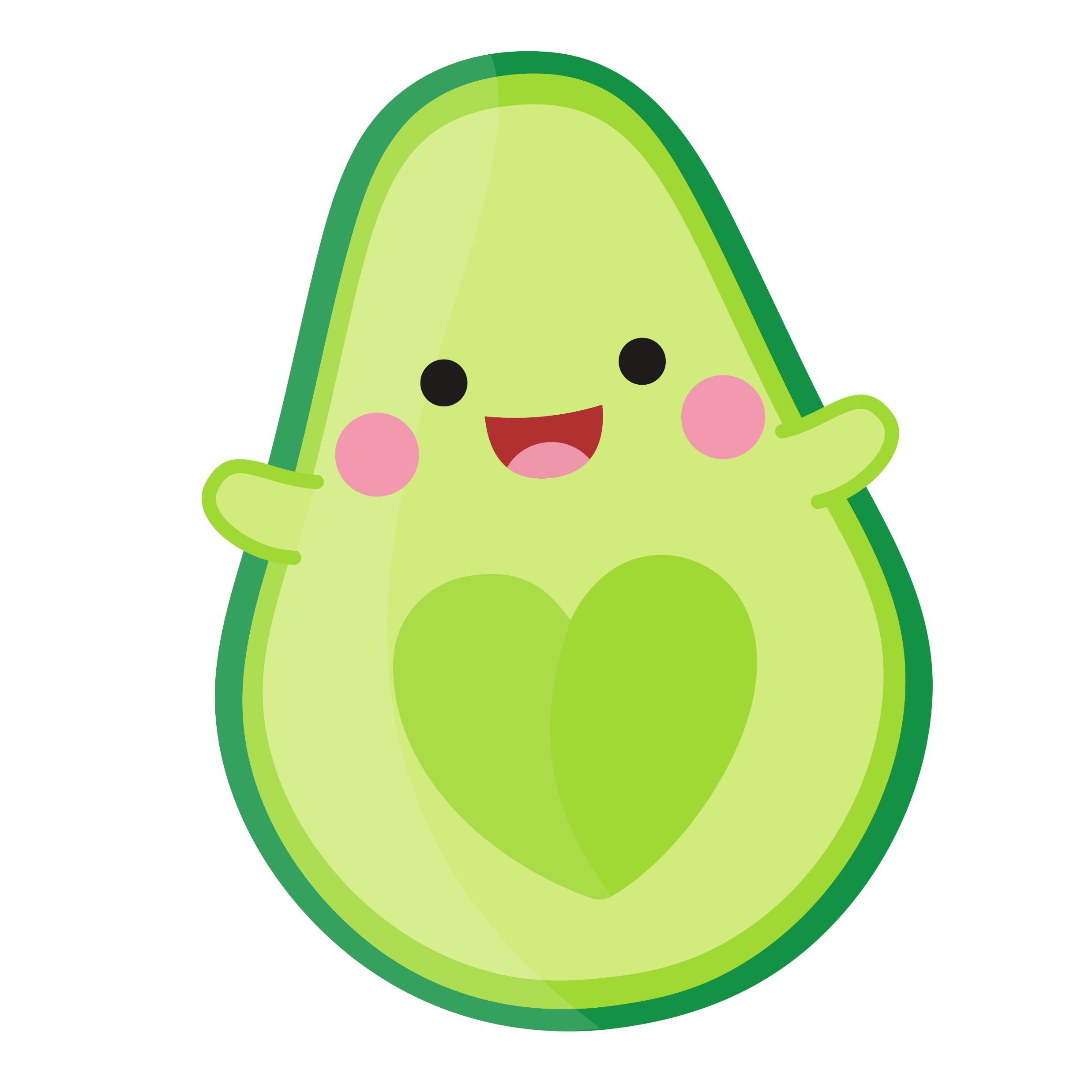 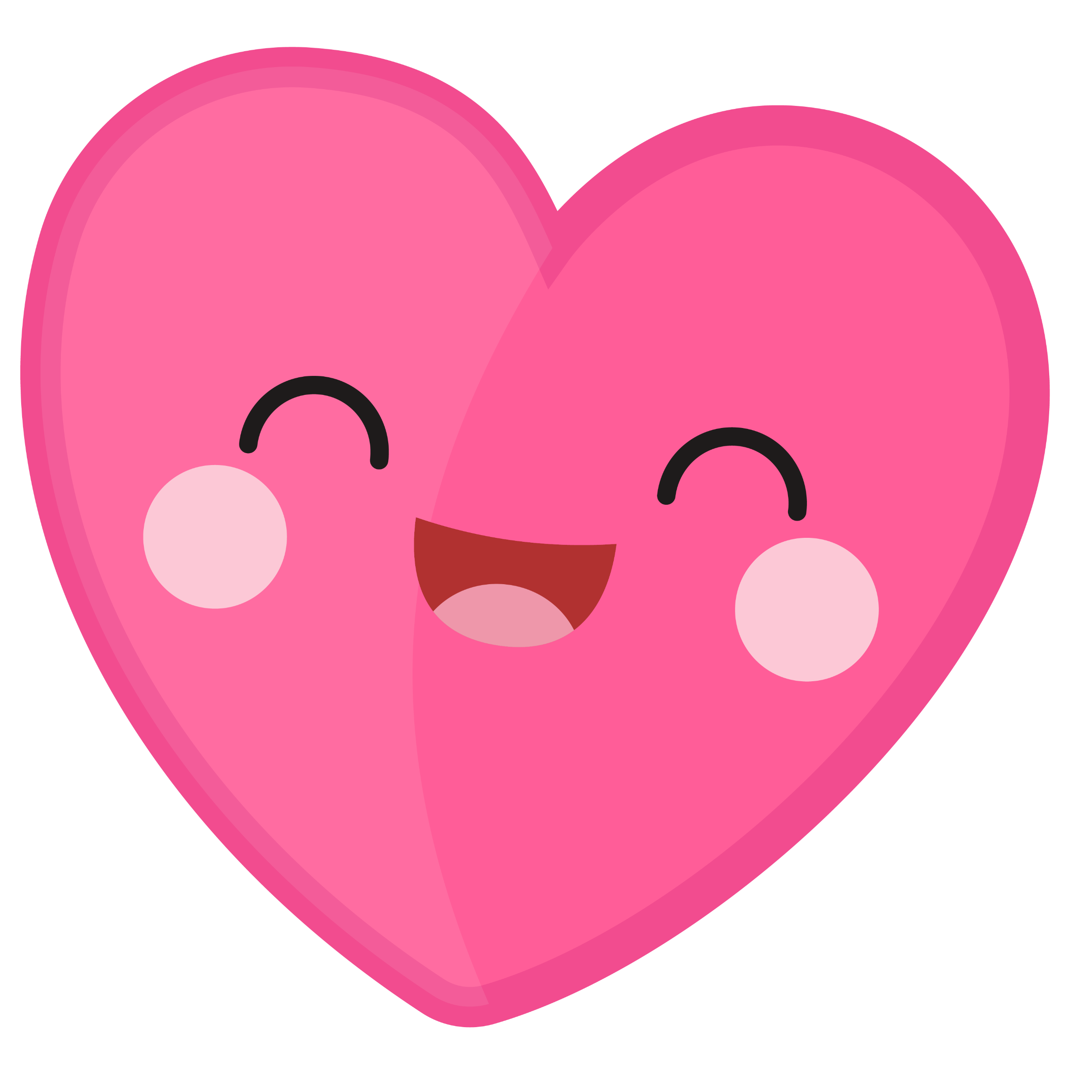 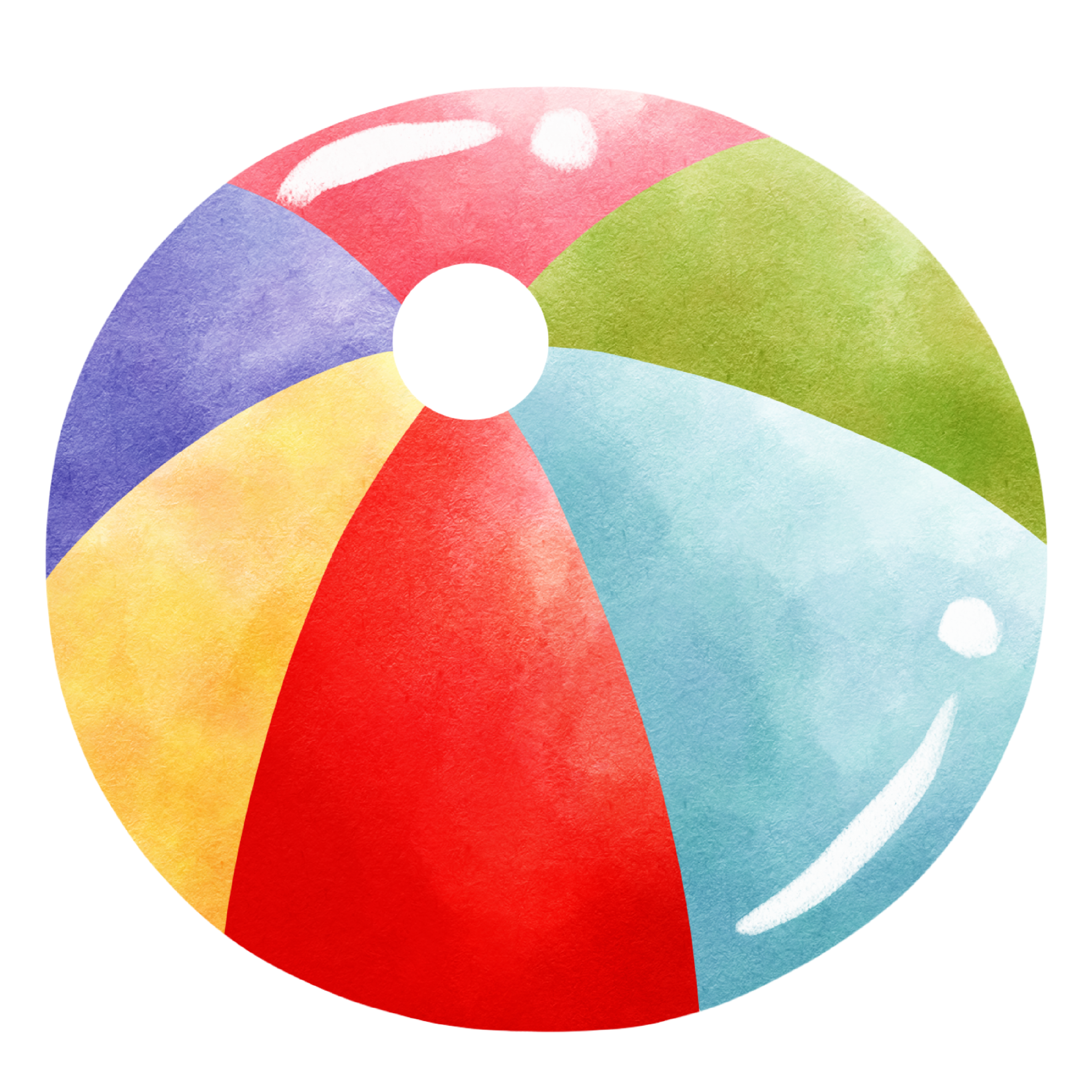 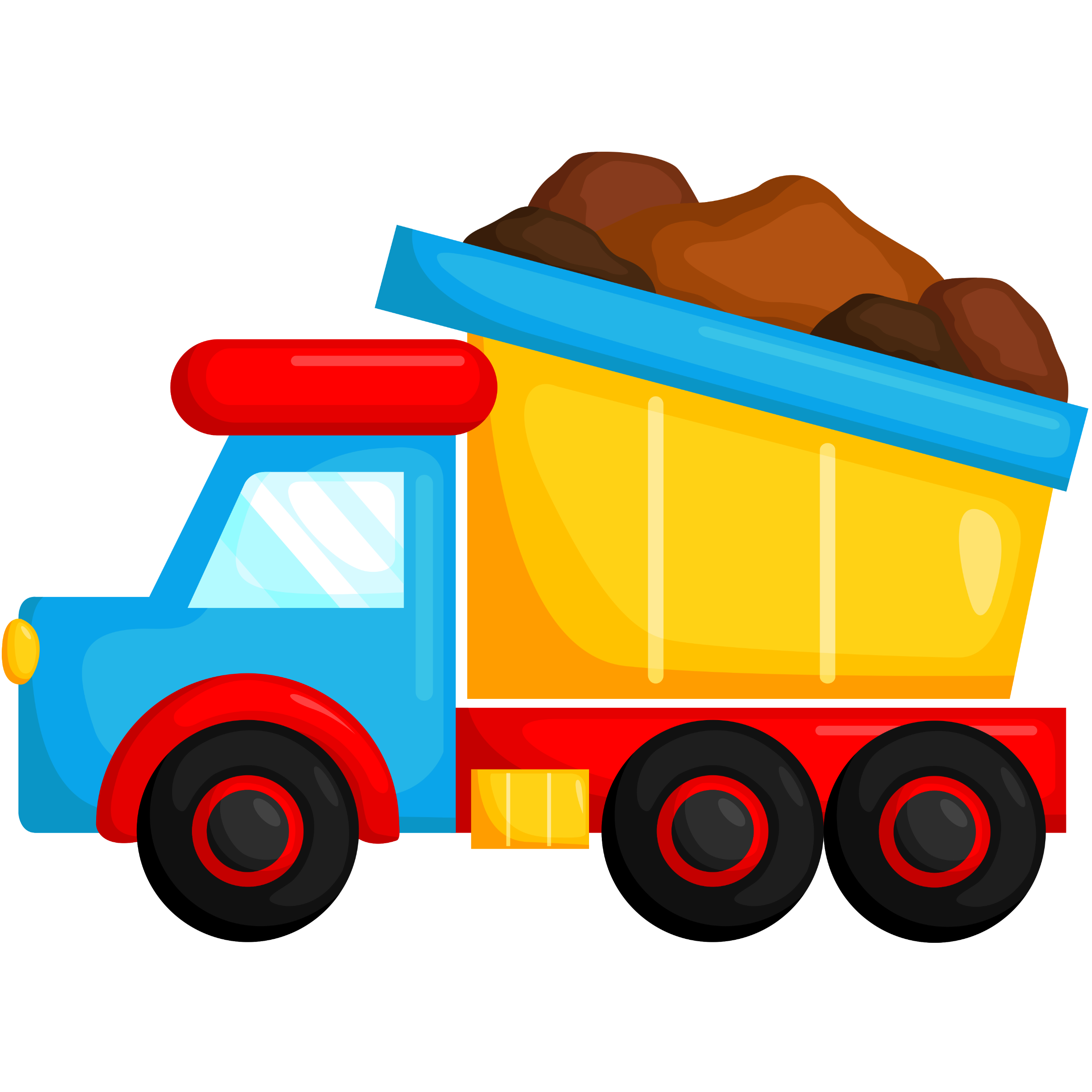 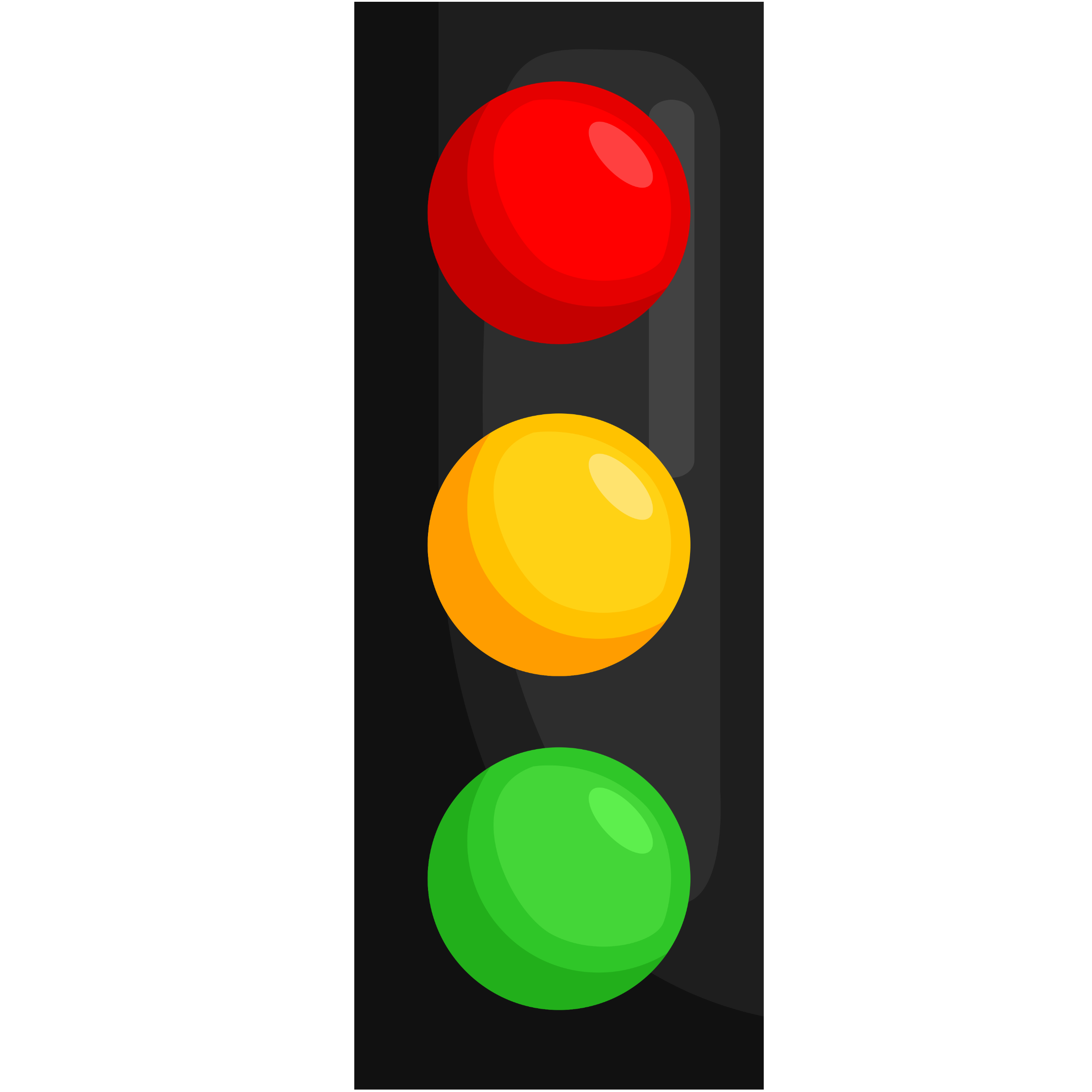 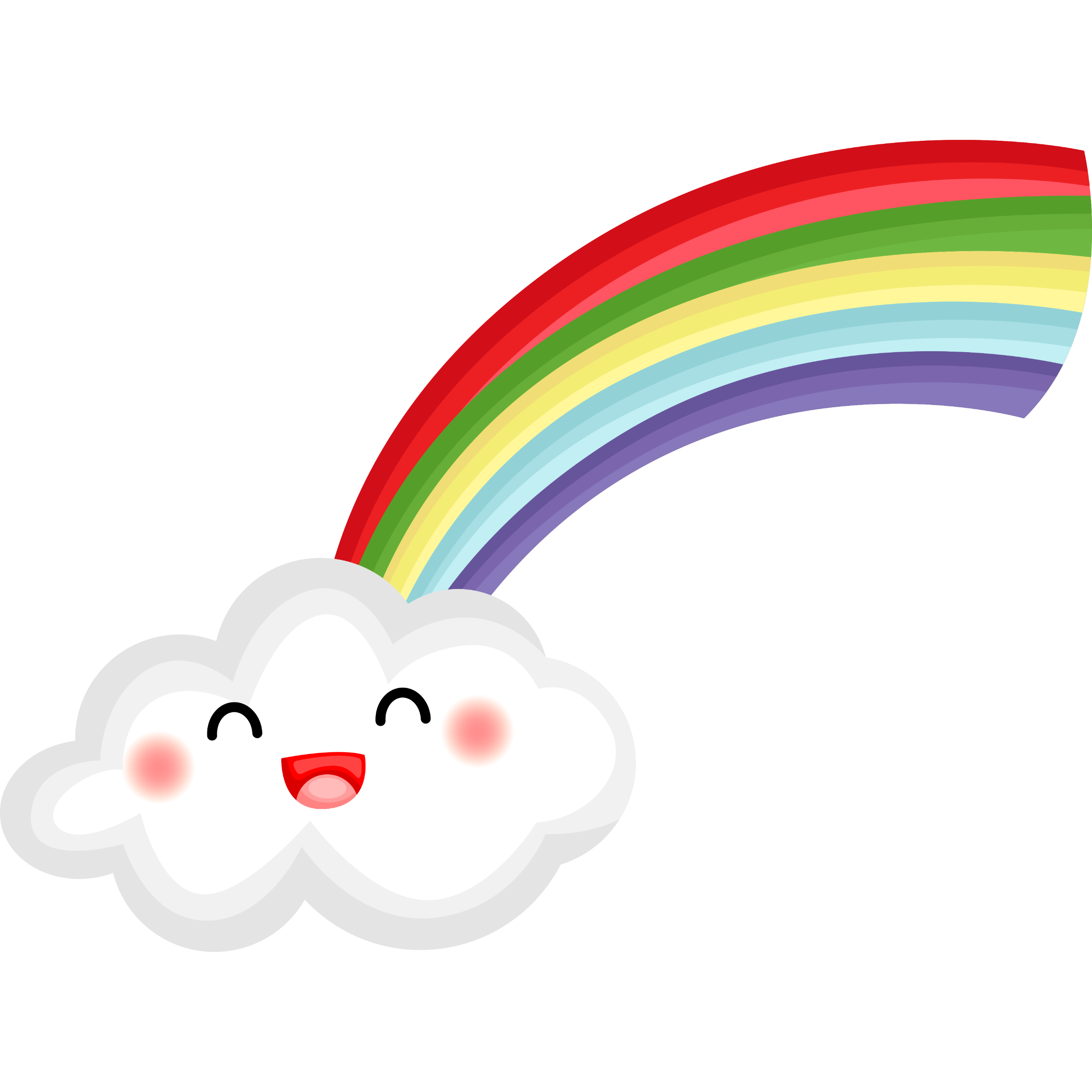 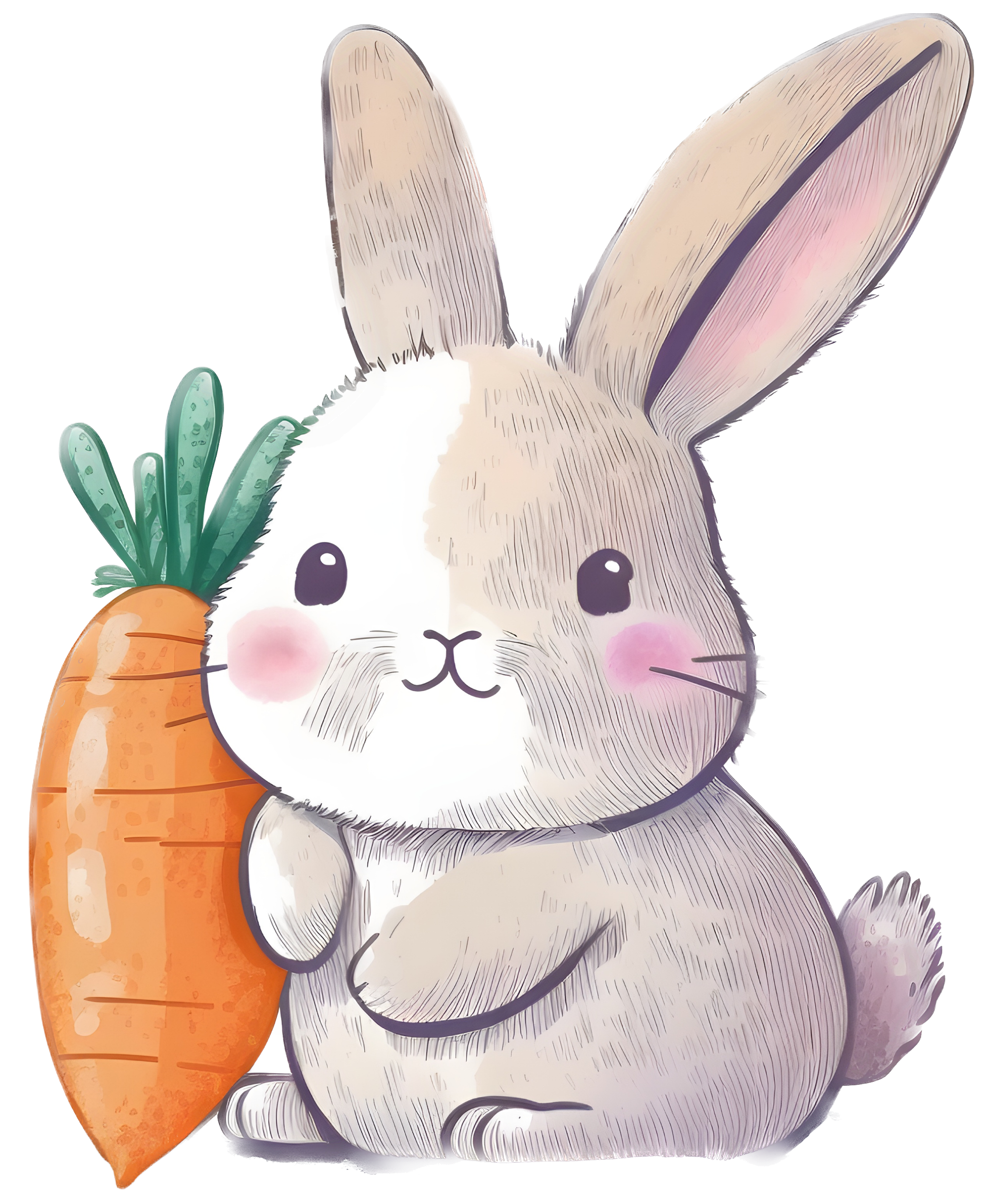 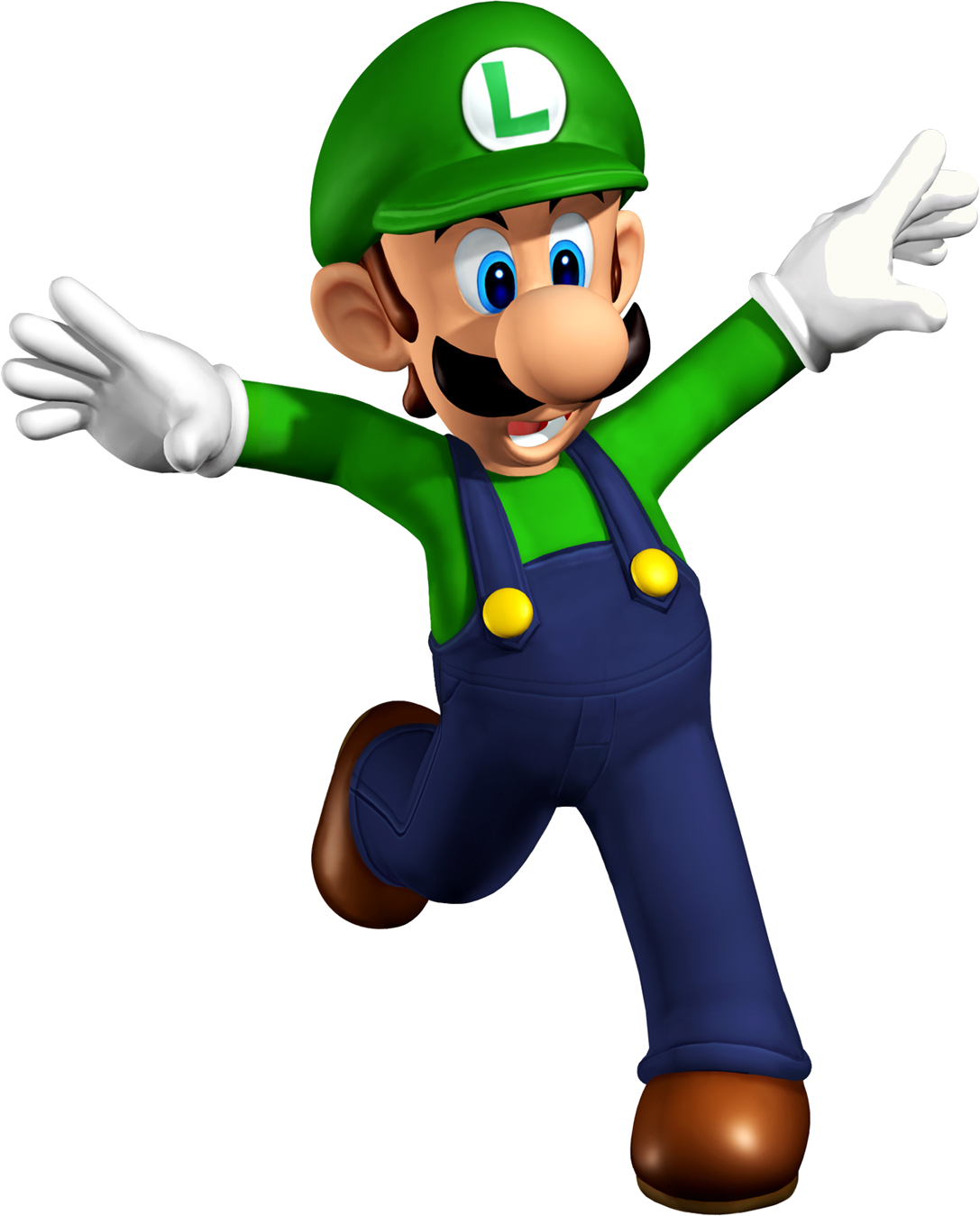 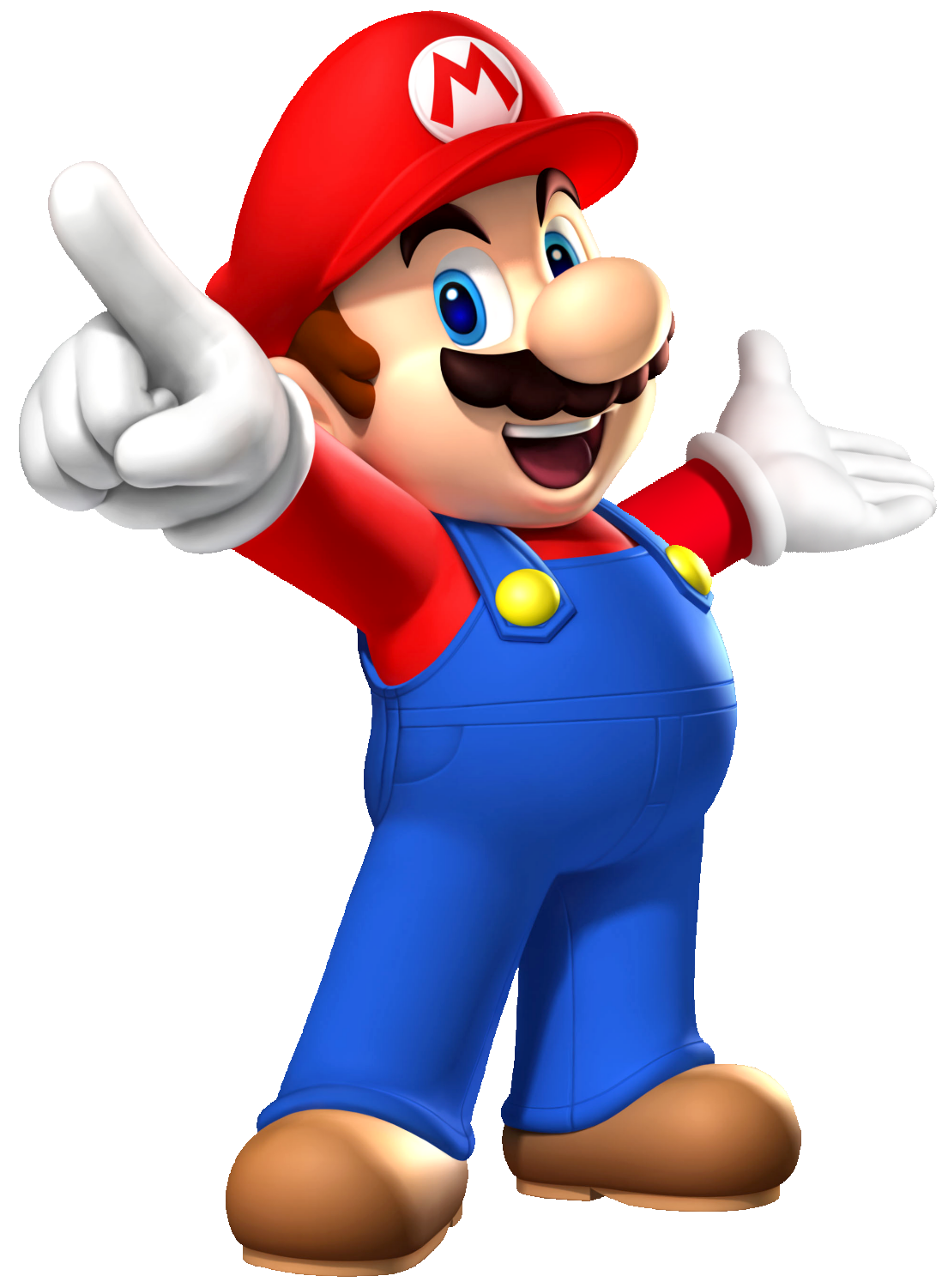 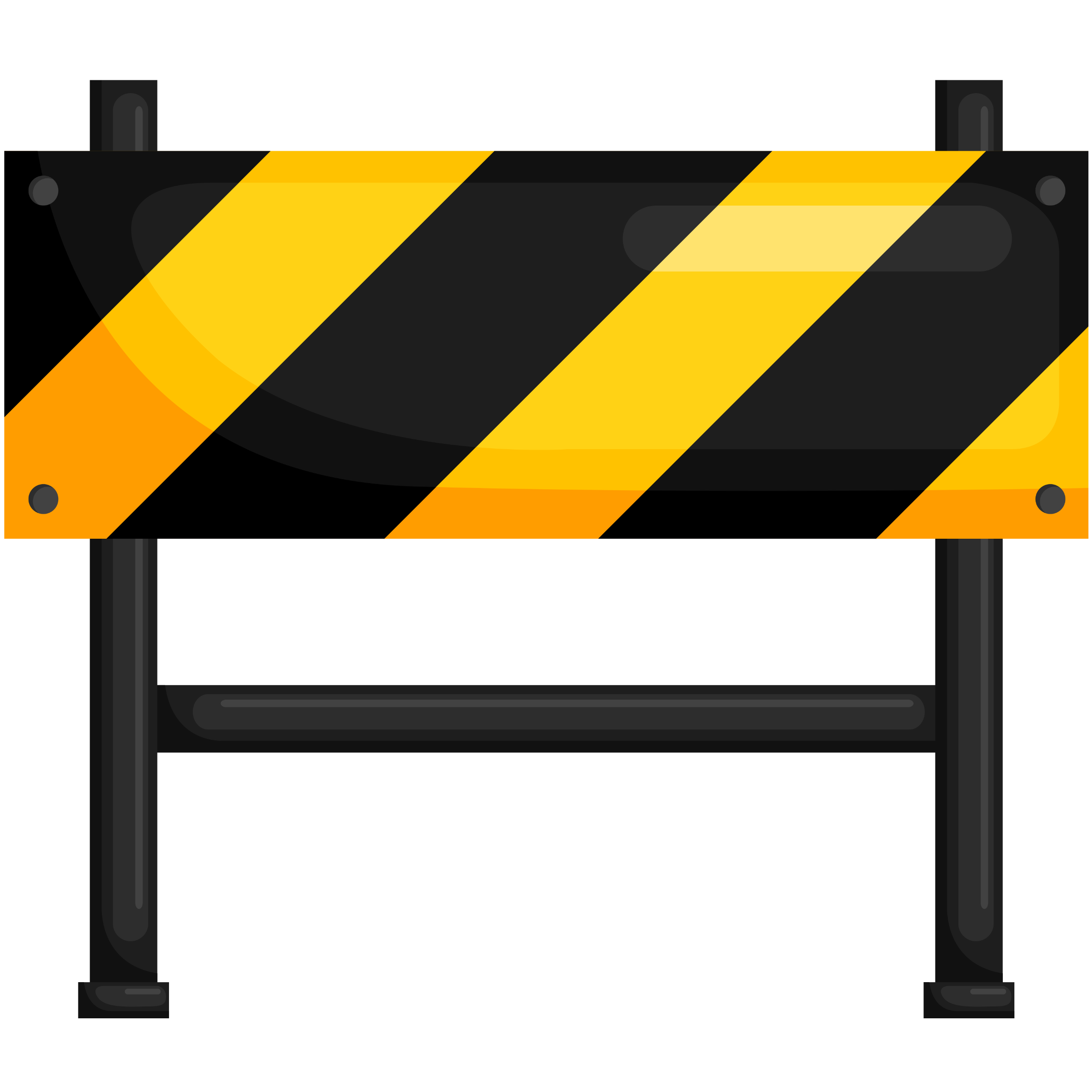 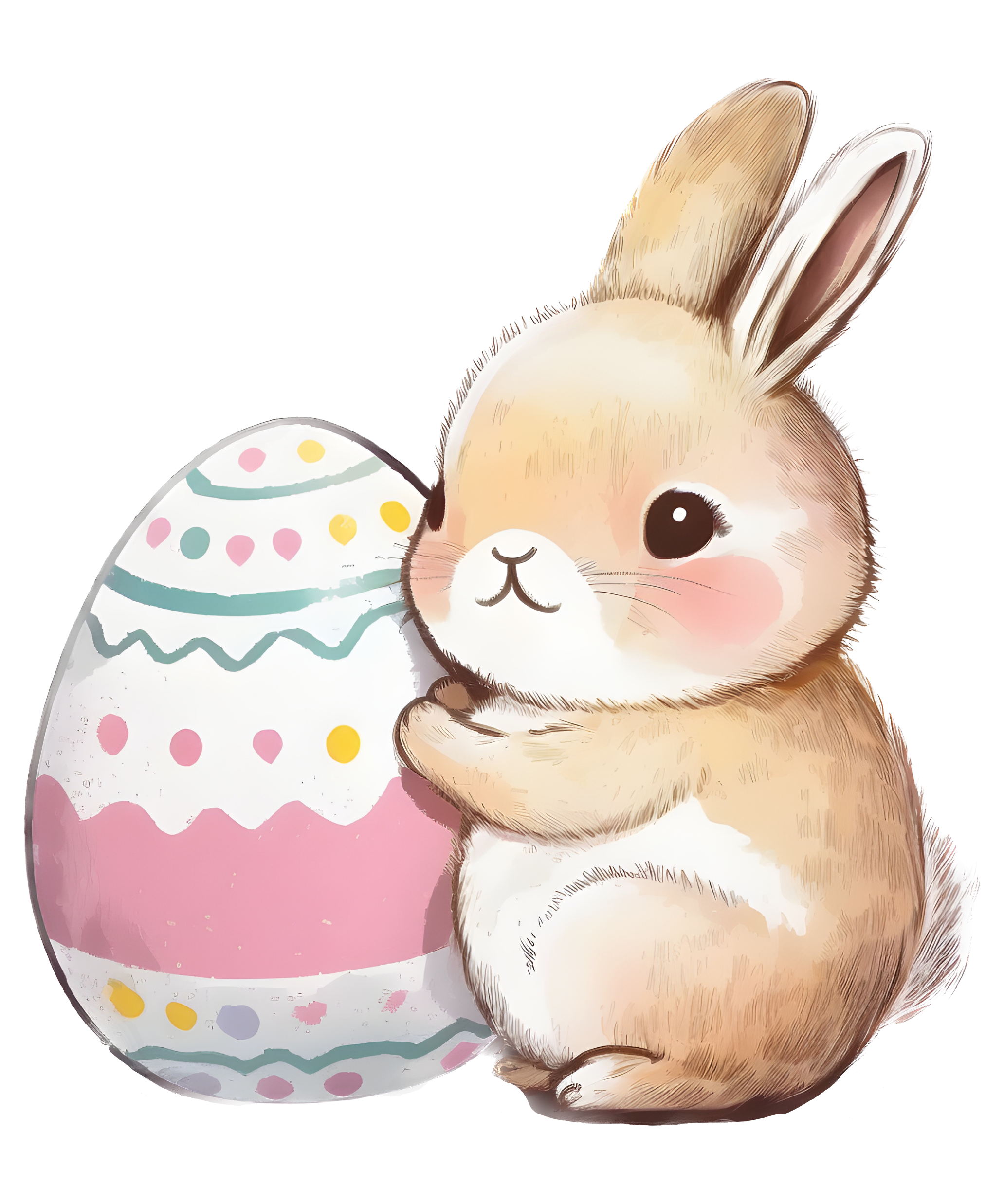 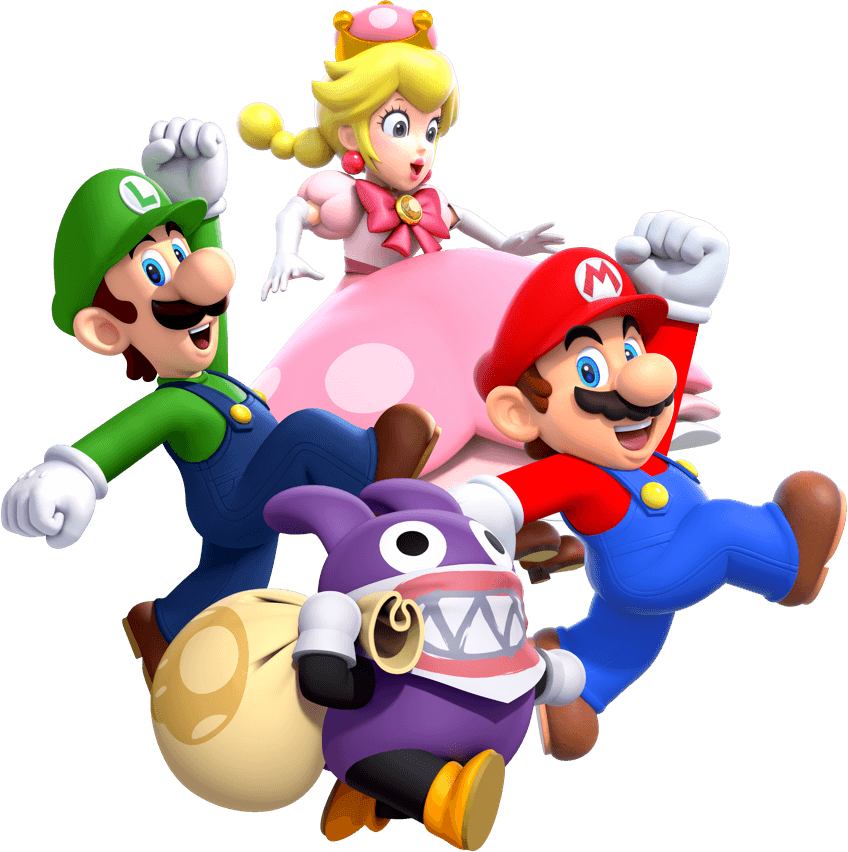 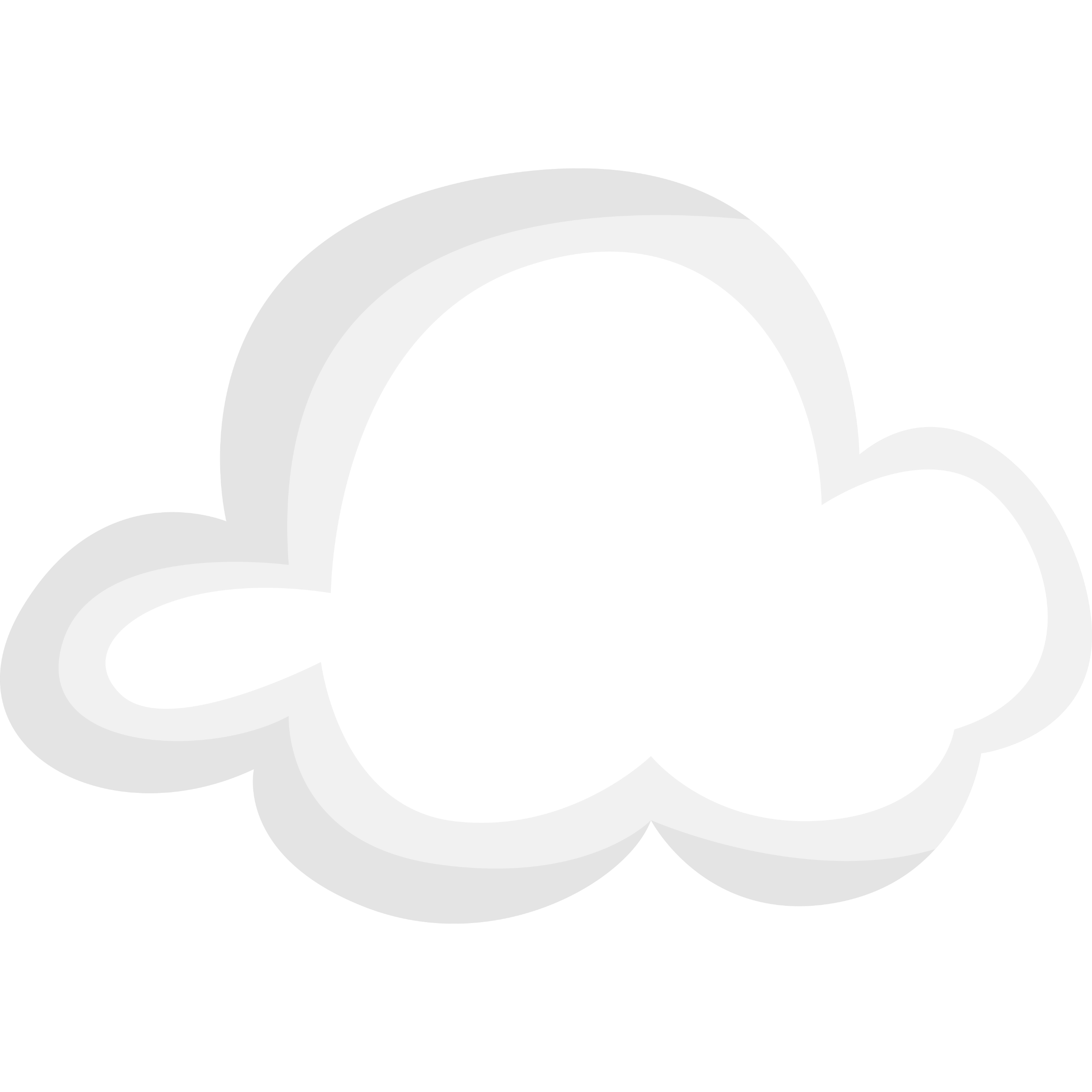 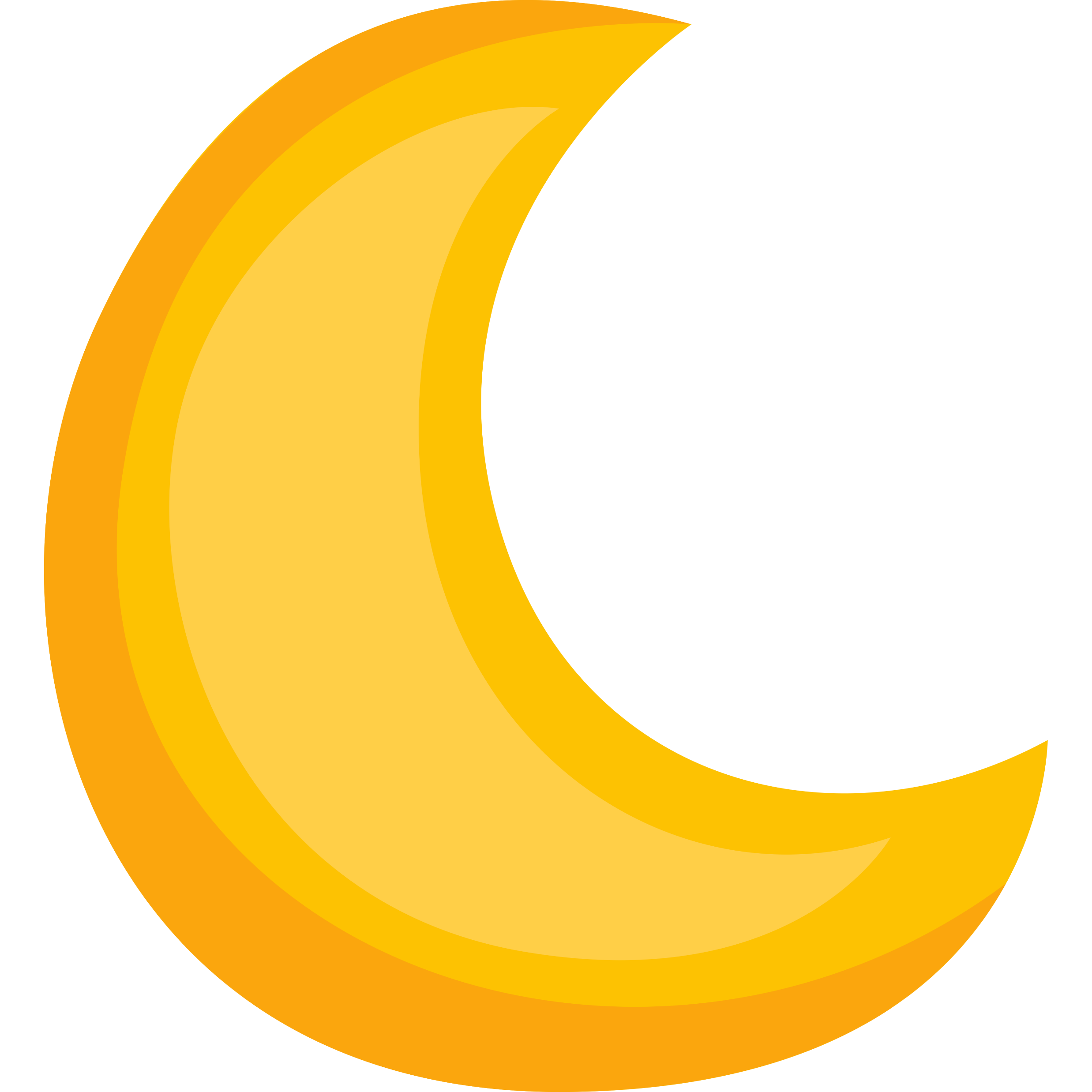